Инвестиционный паспорт муниципального района «Улётовский район»
 Забайкальского края
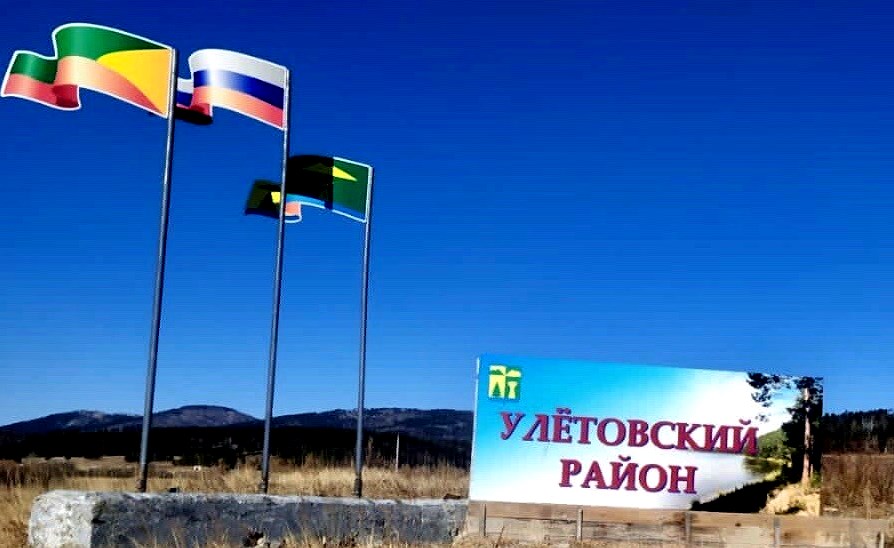 с.Улёты, 2023 год
Уважаемые дамы и господа!
     Представляем Вашему вниманию инвестиционный паспорт муниципального района «Улётовский район» Забайкальского края. 
     В данном документе собрана информация об экономическом потенциале Улётовского района, инвестиционном климате.
     Повышение инвестиционной привлекательности района – одна из наших важнейших задач экономической политики. 
     Приглашаем к долгосрочному и взаимовыгодному сотрудничеству инвесторов в развитии экономической и социальной сфер  нашего района и гарантируем защиту инвестиций. 
    Будем рады новым идеям и предложениям для реализации проектов в различных отраслях экономики.
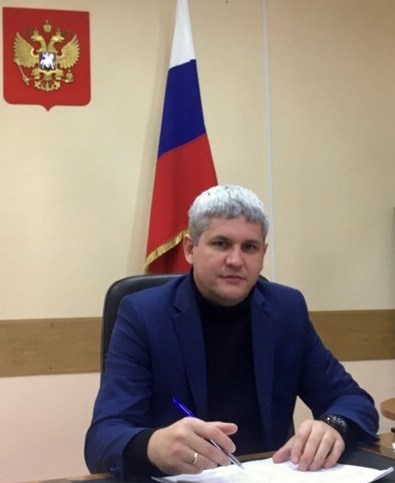 Глава муниципального района «Улётовский район» 
А.И. Синкевич
Символика
Улётовский район имеет свои официальные символы - герб и флаг, которые внесены в государственный реестр официальных символов России.
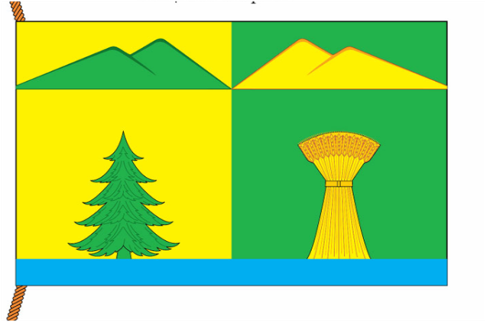 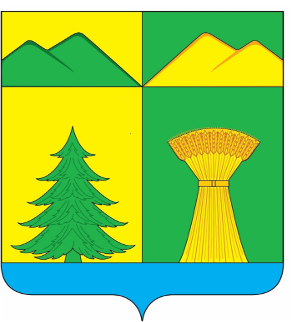 Герб
Флаг
История района
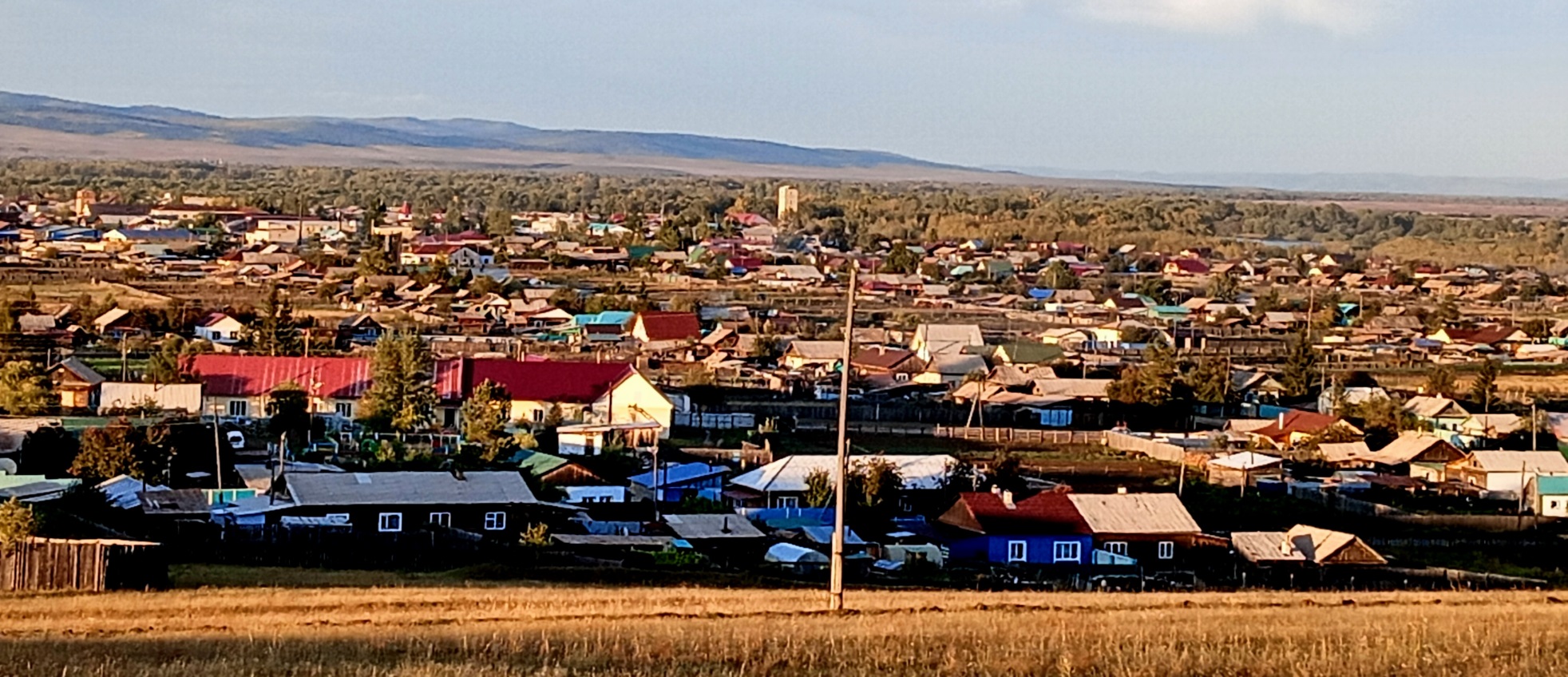 История основания Улётовского района началась с освоением и заселением земель вдоль реки Ингоды переселенцами из европейской части России. Основное заселение территории района началось после основания в 1687-1688 годах Читинской слободы.   Первые упоминания о населённых пунктах Улётовского района относятся к 1710 году.                                                             04 января 1926 года был образован район в рамках сегодняшних границ.                                 В 2021 году Улётовскому району исполнилось 95 лет.
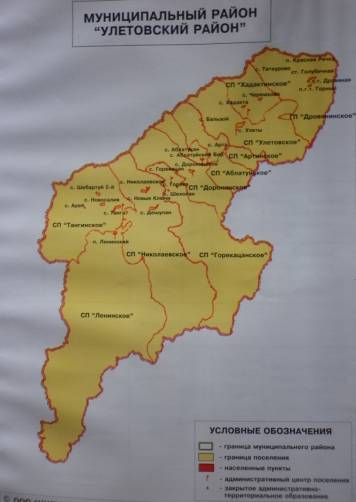 Административно-территориальное 
деление
Муниципальный район 
«Улётовский район»
Забайкальского края 
состоит из 9 сельских
 и 1 городского поселений,
объединяющих 25 населенных
 пункта:
сельское поселение «Улётовское»
сельское поселение  «Ленинское»
сельское поселение «Тангинское»
сельское поселение  «Николаевское»
сельское поселение «Горекацанское»
сельское поселение «Доронинское»
сельское поселение «Аблатуйское»
сельское поселение «Артинское»
сельское поселение «Хадактинское»
городское поселение «Дровянинское»
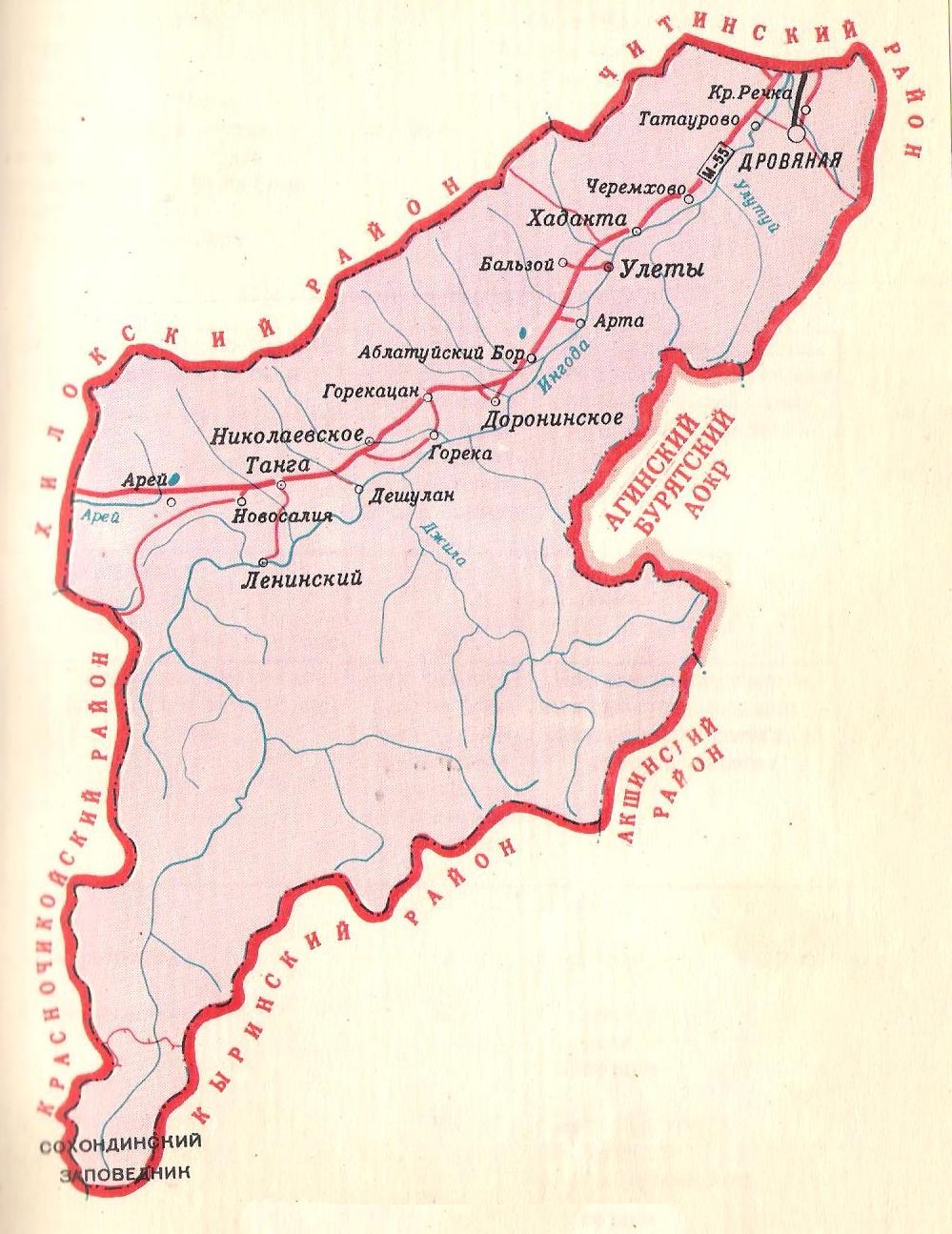 Географическое положение
Улётовский район расположен на юго-западе Забайкальского края в долине р.Ингоды, между Яблоновым хребтом и хребтом им.Черского. 
     Территория района более 16 тыс.кв.км.  
     На западе граничит с Красночикойским и Хилокским районами, на юге и юго-востоке с Кыринским,  Акшинским  и Дульдургинским районами, на севере с Читинским районом. 
     Районный центр - село Улёты.
    Населенные пункты в основном расположены по левобережью реки Ингода, вдоль федеральной автотрассы. 
    Удалённость районного центра с.Улёты от краевого центра составляет 120 км.
Климат
Климат Улетовского района резко континентальный для него характерны следующие черты: морозная зима, более продолжительная, чем лето; недостаточное количество осадков как за весь год, так и в зимний сезон; лето сравнительно теплое, более влажное во второй его половине; укороченные по продолжительности переходные сезоны года, особенно весна, на которую к тому же приходится и самая ветреная погода. Среднегодовой температурный фон на 1,5-2,0 градуса выше, чем на остальной территории края
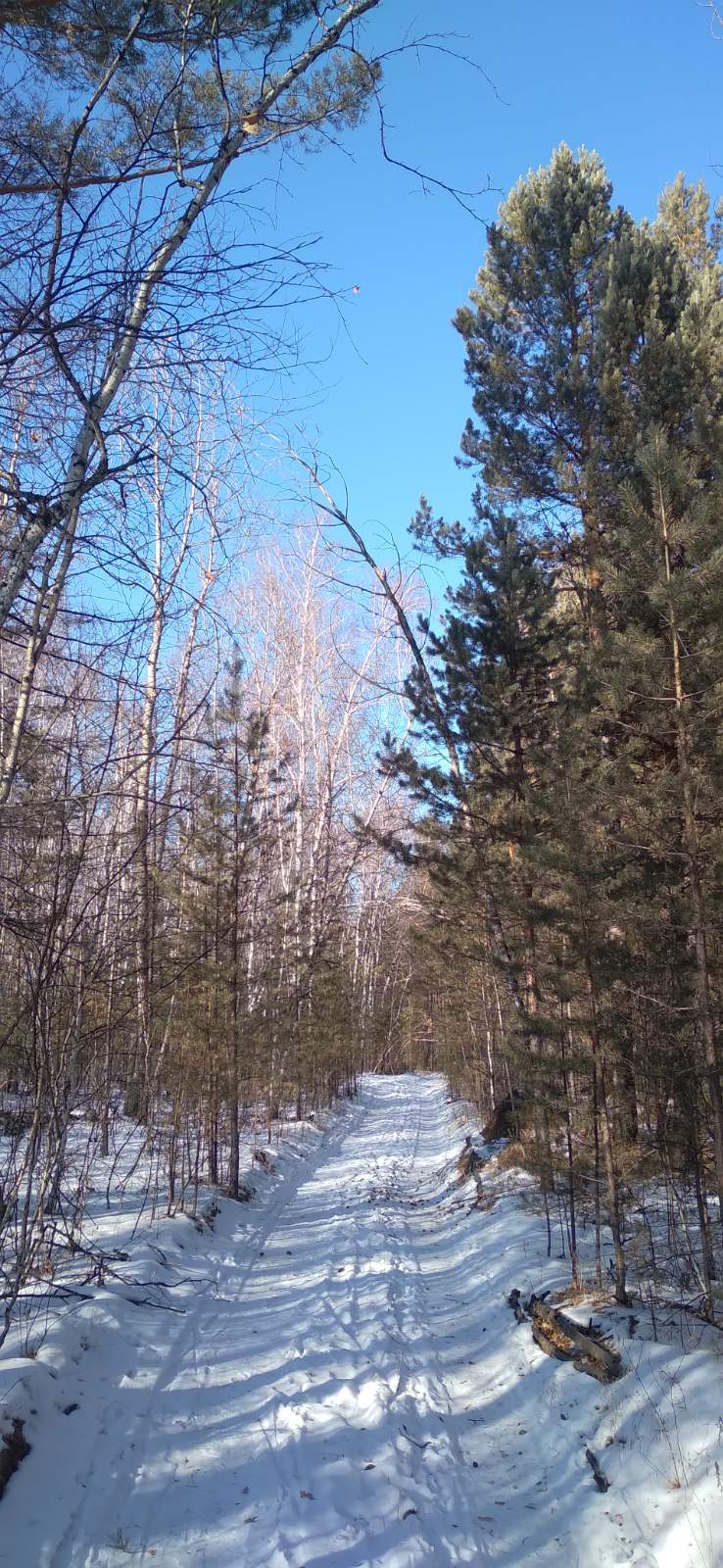 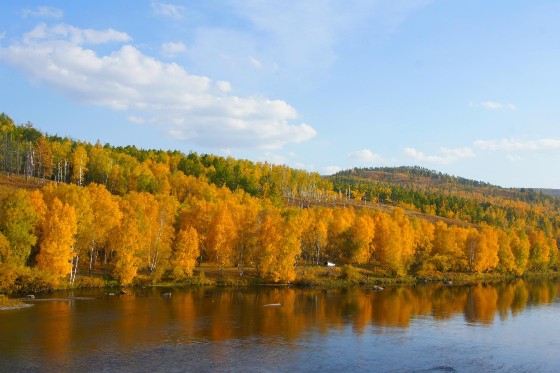 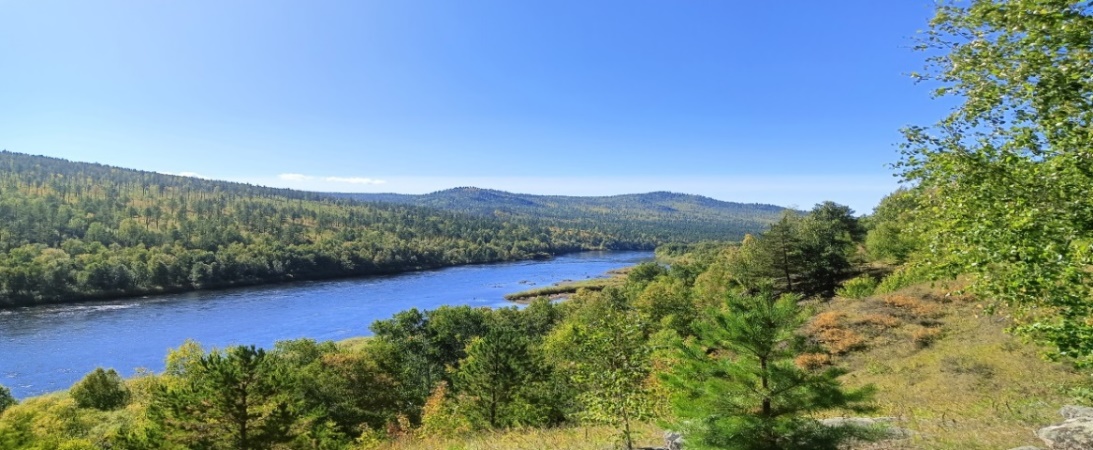 Земельные ресурсы
Почвы района относятся к мучнисто-карбонатным черноземам перегнойно-глеевым мерзлотным,  характеризующиеся как относительно благоприятные для сельского хозяйства.
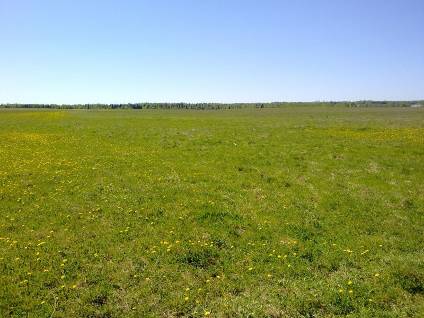 Лесные ресурсы
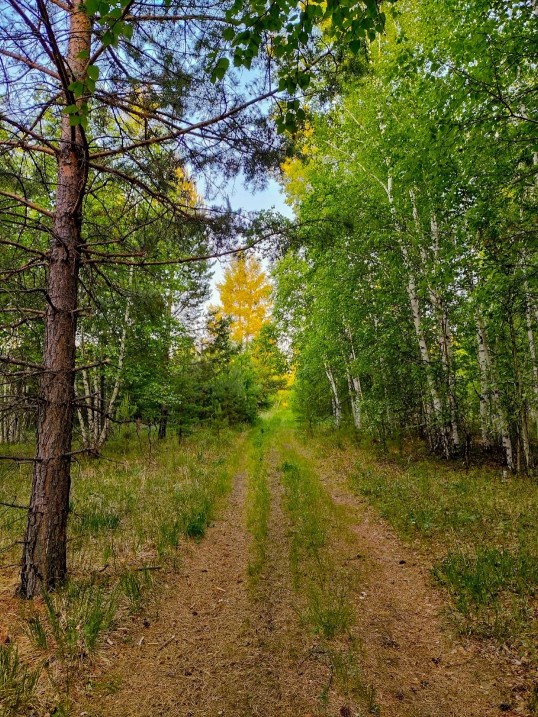 Лесами в районе занято три четверти территории. Из-за климатических отличий леса подразделяются на три основных формации: светлохвойные, темнохвойные и мелколиственные. 
     Первые представлены чистыми лиственничниками с примесями сосны, берёзы, осины, тополя и чистыми или смешанными сосняками. Главной лесообразующей породой является лиственница даурская, реже встречается лиственница сибирская.
     Сосняки, где лесообразующей породой является сосна обыкновенная, занимают достаточно тёплые, лучше освещённые южные склоны. Встречаются как чистые, так и смешанные сосняки, где к соснам примешиваются, шиповник и другие кустарники, лиственница, осина, берёза. 
     Темнохвойные формации в районе представлены чистыми кедрачами, лиственнично-кедровыми, пихтово-елово-кедровыми и берёзово-кедровыми лесами. В кедрачах главной древесной породой является кедр – ценное растение, дающее кедровые орехи, которые являются не только объектом промысла для человека, но и одним из лучших видов питания для многих представителей животного мира.
Водные ресурсы
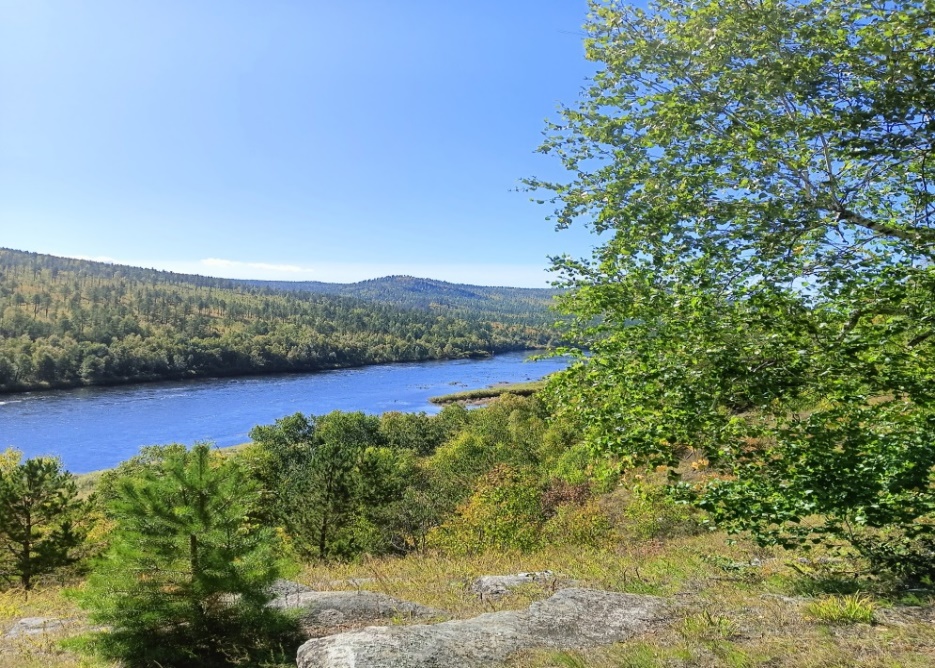 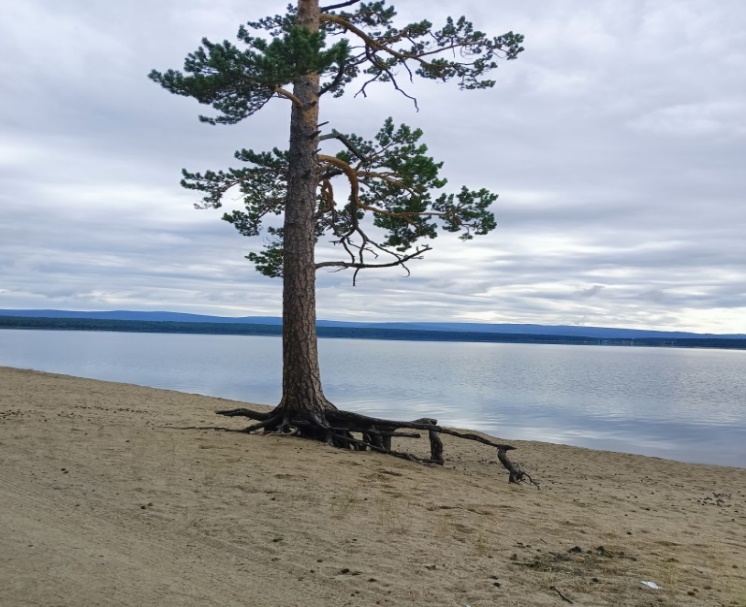 Рекреационные ресурсы
Сложившийся рекреационный ресурс в  Улётовском районе представляет озеро Арей и его окрестности. Озеро Арей имеет овальную форму, длина 3км., ширина 2 км., максимальная глубина 13,5 м. Озеро Арей расположено на Великом мировом водоразделе (Амурский бассейн), в 195 км юго-западнее г. Читы.
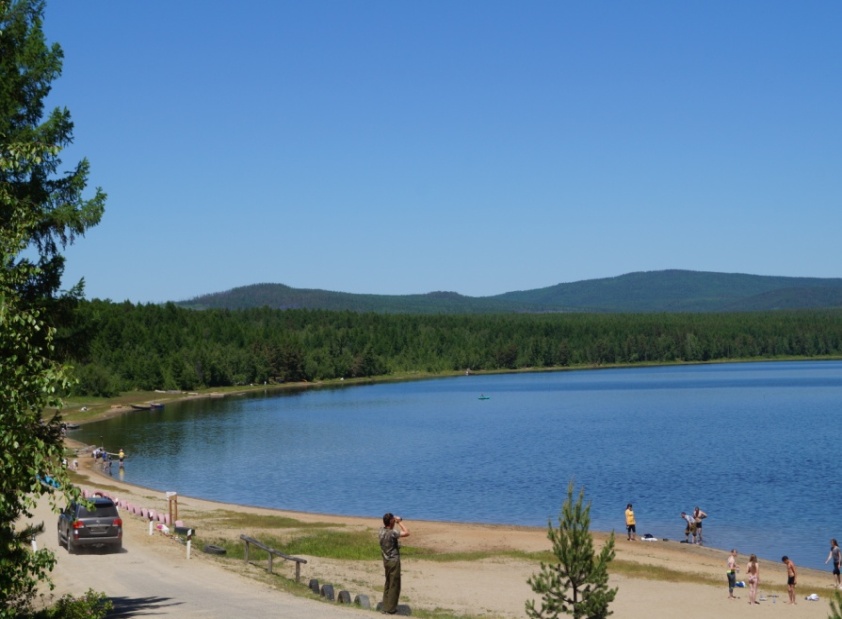 Озеро Арей обладает широким спектром лечебных сил. Наиболее полезна целебная арейская грязь, которая добывается со дна озера и является биологически активной. Озеро Арей используется для отдыха и лечения на турбазах «Арей» и «Кристалл».
Создан  природный парк «Арей общей площадью 3593 га. В границы природного парка включено озеро Арей с водоохраной зоной и прилегающими территориями. 
     Ежегодно проводятся экологические акции по очистке  прибрежной зоны   озера Арей. 
     Привлекает к себе  жителей района и края озеро Доронинское, характеризующееся прекрасными целебными свойствами содового сырья и лечебными грязями. Доронинское озеро является самым крупным содовым озером в Восточной Сибири.
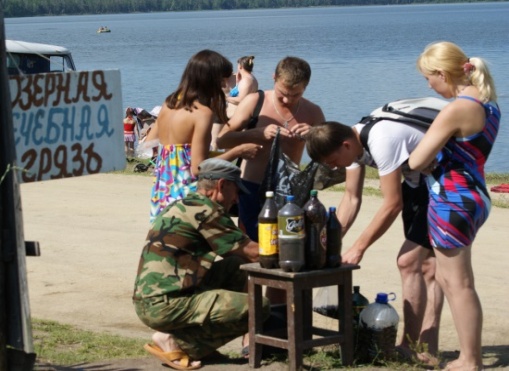 Полезные ископаемые
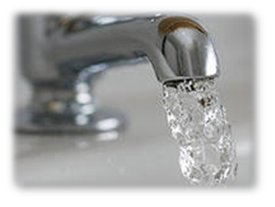 Инженерная инфраструктура
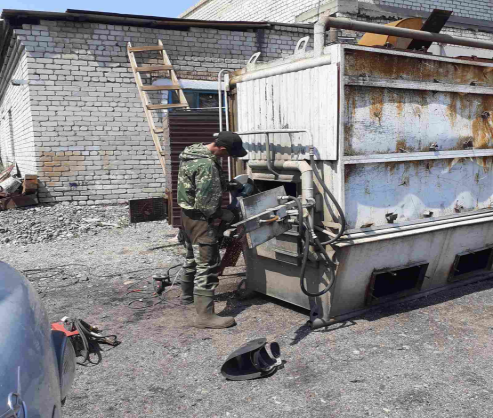 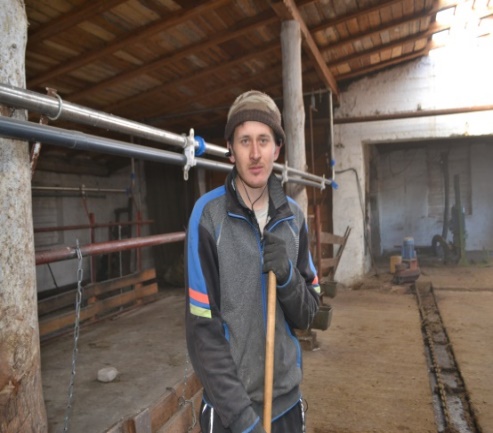 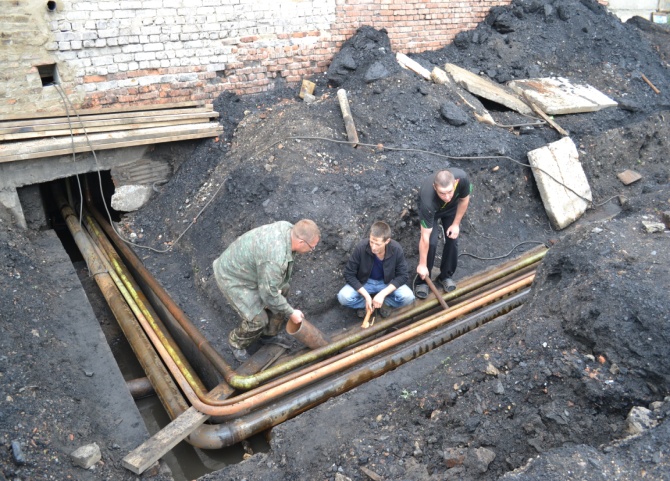 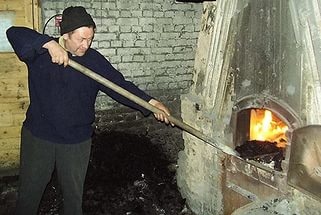 На территории муниципального района «Улётовский район» работают 4 теплоснабжающих предприятия: МУП МК –обслуживает бюджетные учреждения района, МАУ ЖКХ и благоустройства сельского поселения «Улётовское» обслуживает благоустроенный жилой сектор в с. Улёты, АО «ЗабТЭК» обслуживает благоустроенный жилой сектор в пгт Дровяная, ООО «Благоустройство+» обслуживает котельную ГУЗ «Улётовская ЦРБ».
Транспортная инфраструктура
Основным видом транспорта по осуществлению перевозок на территории района является автомобильный транспорт. Протяженность автомобильных дорог общего пользования, являющихся собственностью муниципального района, составляет 372,36 км и 182 км дорог федерального значения.
     Железнодорожный транспорт представлен отводом на п. Дровяная. Вся экономическая деятельность сосредоточена по  р. Ингода, федеральной автомагистрали  Р-258 и отводу железной дороги.
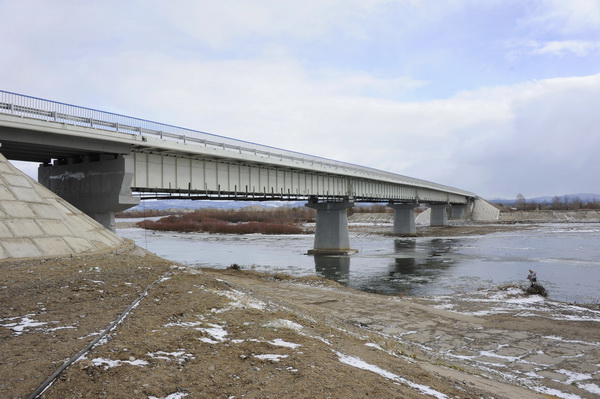 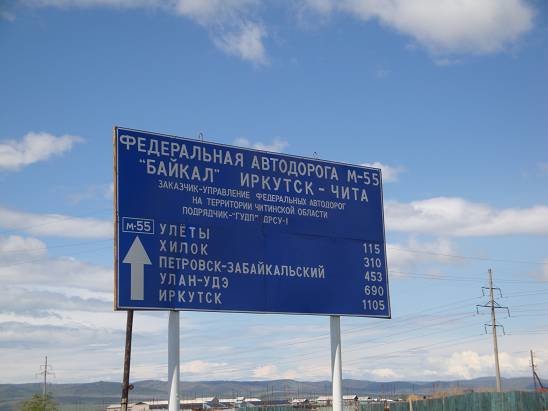 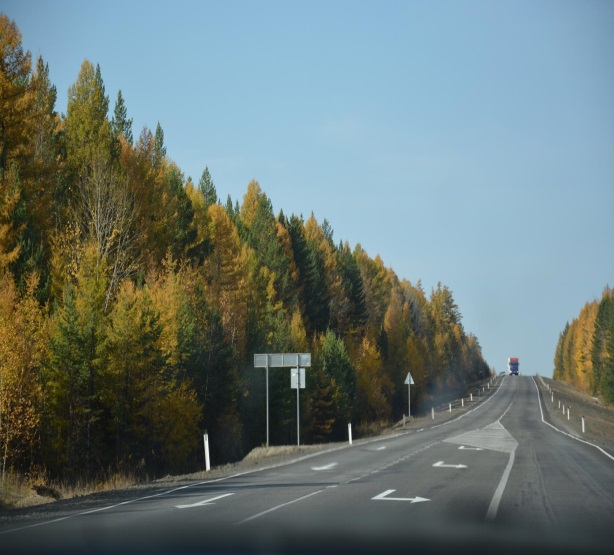 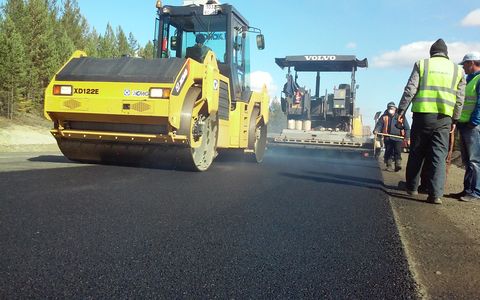 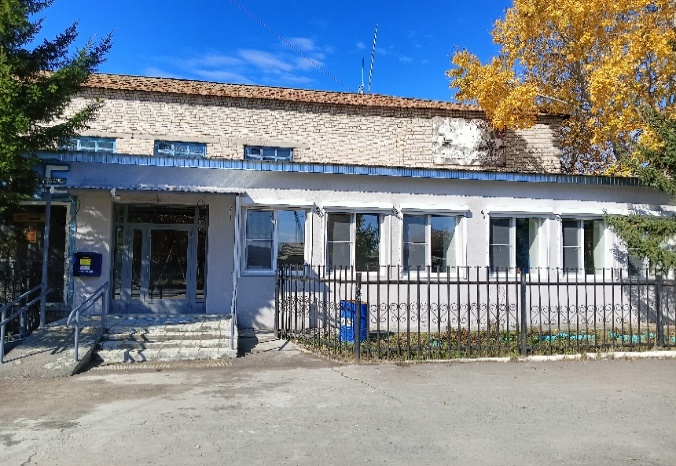 Связь
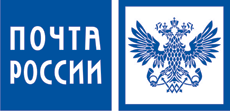 Услуги электросвязи на территории  района оказывает Забайкальский филиал ПАО «Ростелеком». Во всех поселениях установлены  универсальные таксофоны.
     Обеспеченность квартирными телефонными аппаратами сети  общего пользования на 1000 человек  170 шт.
     Сотовой  связью охвачены все населенные пункты; Сотовые операторы- МТС, Мегафон, Билайн, Yota. 
      
Услуги почтовой связи оказывают  в 20  стационарных  отделениях связи  УФПС Забайкальского края филиала  ФГУП «Почта России».
       Доступ в сеть Интернет есть во всех населенных  пунктах. Есть  проблемы с качеством Интернета в населенных пунктах: с.Арта, с.Доронинское, пос. Ленинский
      В 2022 году в Улётовском районе цифровым телевидением  охвачено 70% населения. Телезрители смотрели 20   телеканалов.
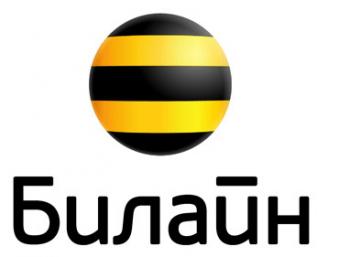 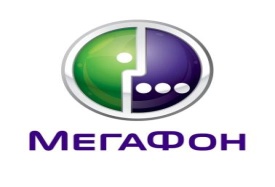 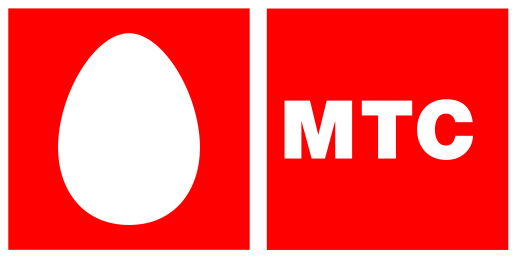 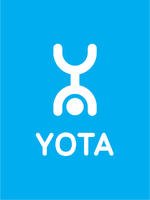 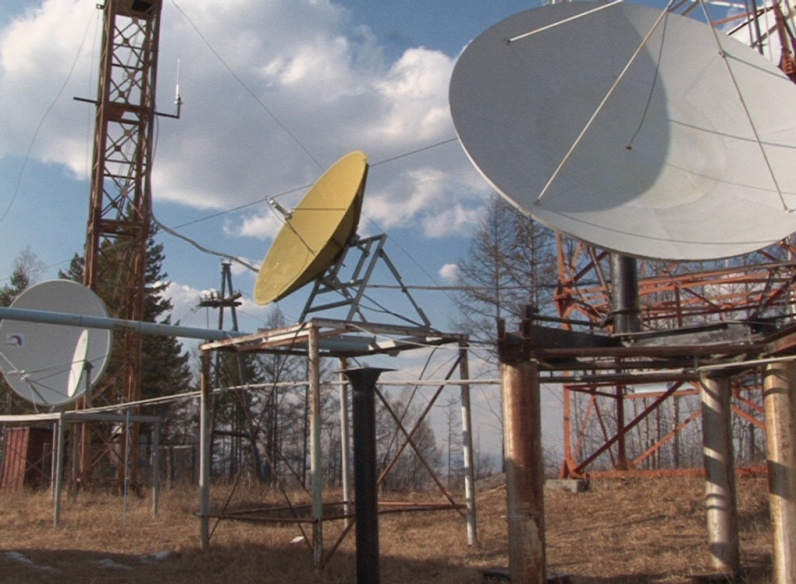 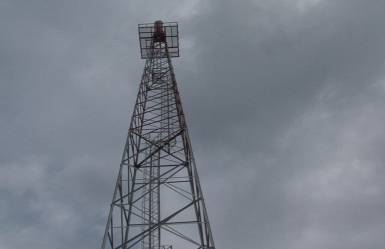 Образование
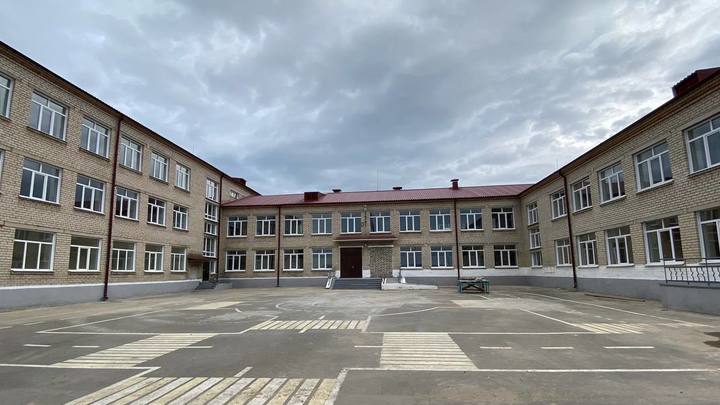 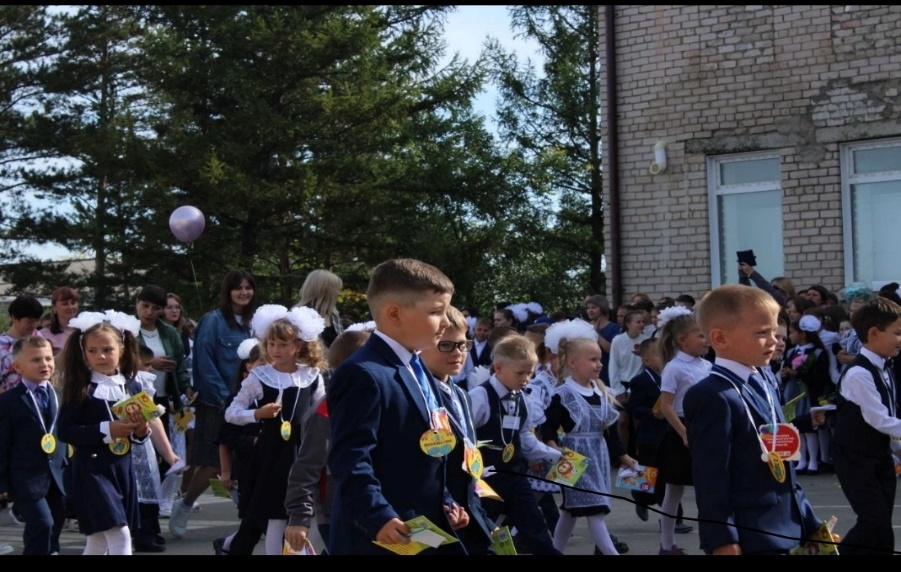 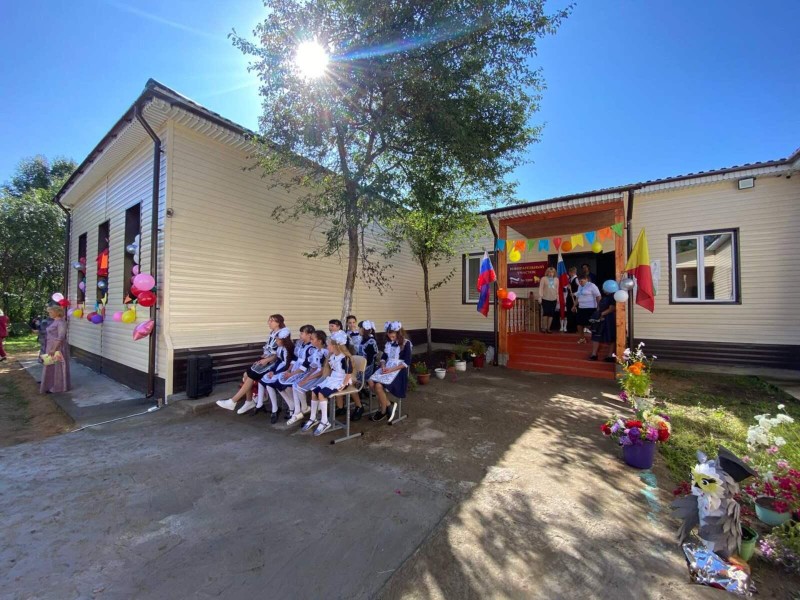 Дошкольное образование
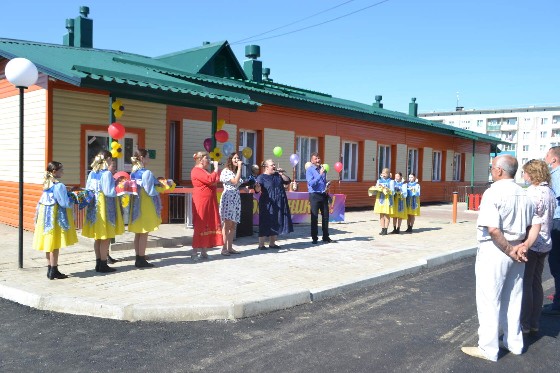 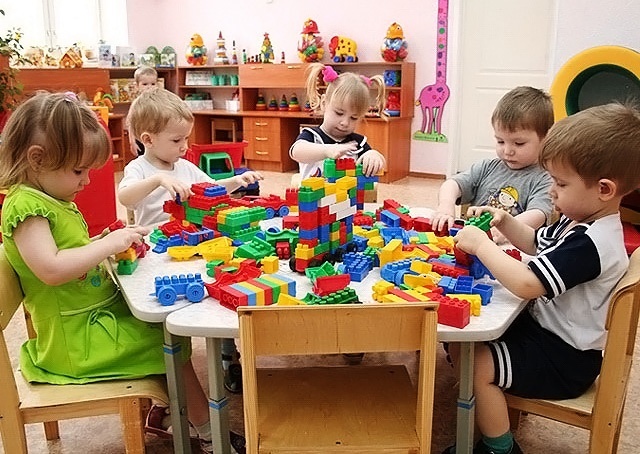 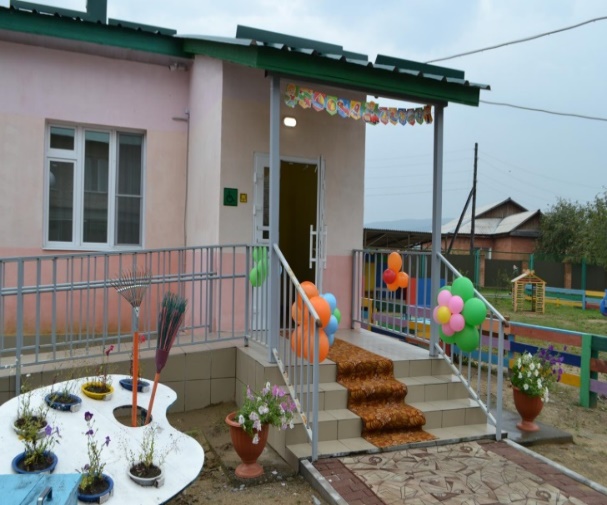 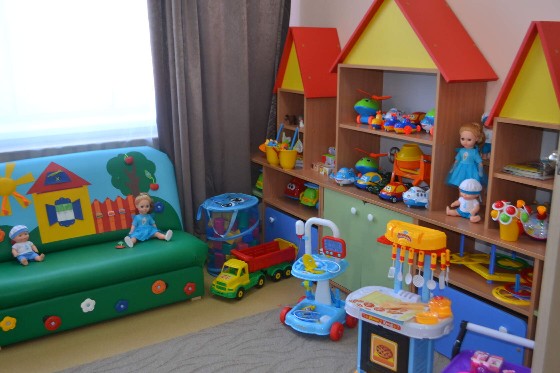 Дополнительное образование
В районе действуют  учреждения дополнительного образования  детей :
   Муниципальное образовательное учреждение дополнительного образования    детей  Улётовская детская школа искусств со структурными подразделениями в с. Улеты, в пгт. Дровяная;
   Муниципальное образовательное учреждение дополнительного образования  детей  Улётовская детско-юношеская спортивная школа с филиалами в с. Улеты и в пгт. Дровяная.
     Количество детей, обучающихся в учреждениях дополнительного образования составляет 981 человек (429 – в УДШИ, 544 – в ДЮСШ).
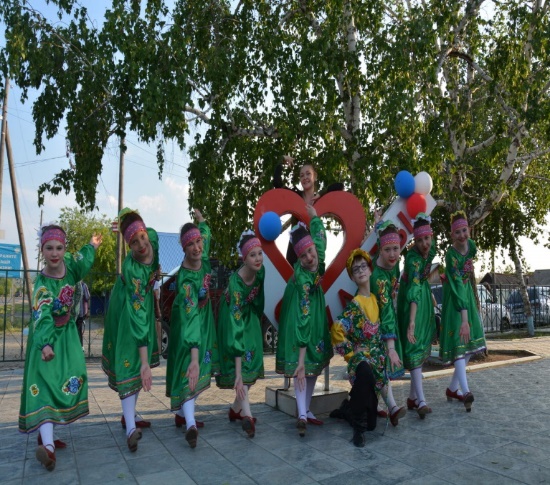 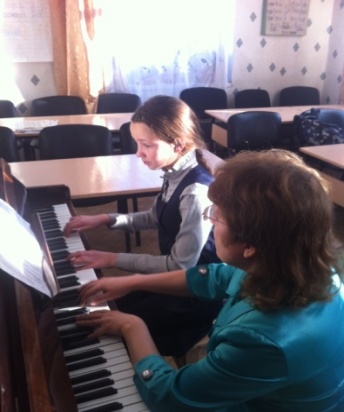 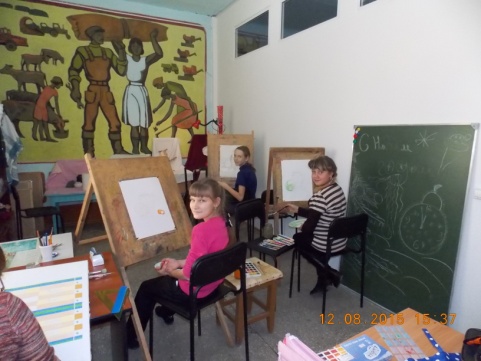 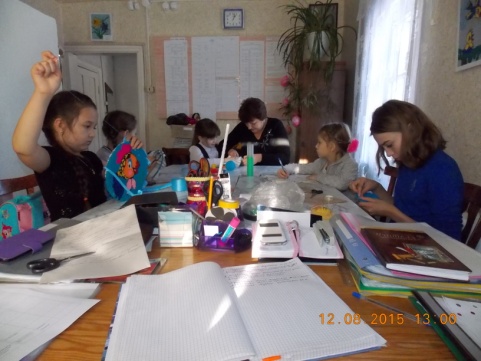 Школа выживания в экстримальных ситуациях «Соболь»
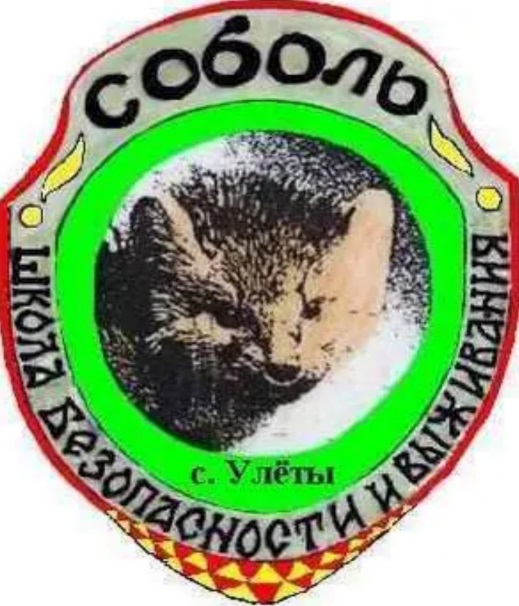 Школа выживания - это  патриотическое воспитание детей и практическое дополнение к уроку ОБЖ. 
     В школе выживания в экстремальных ситуациях «Соболь» занимаются  60 детей  школьного возраста под руководством  Ивана Ивановича Гришина.
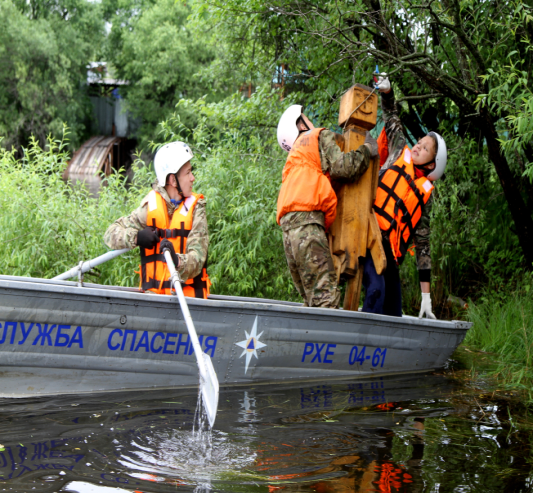 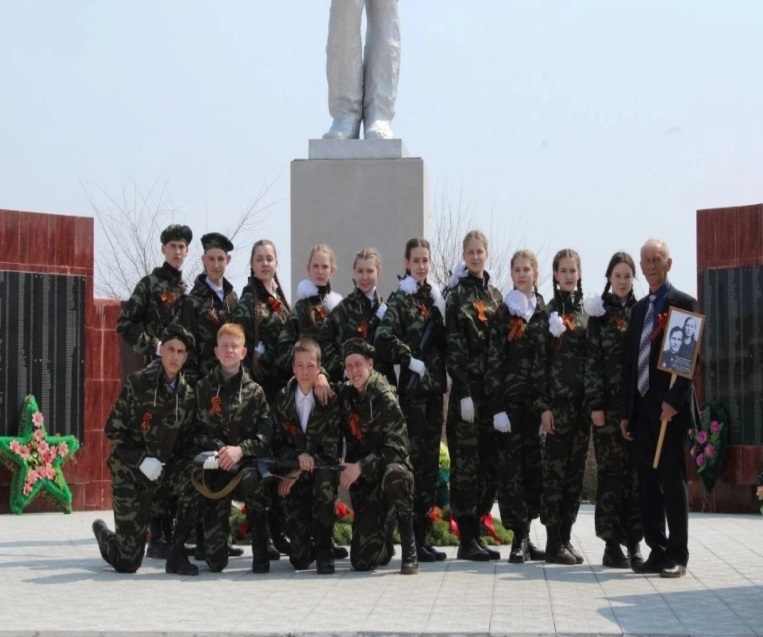 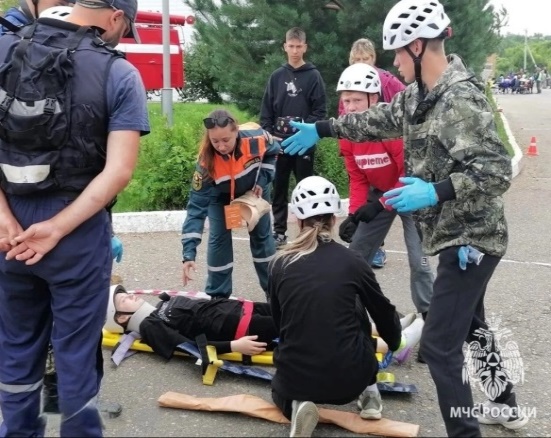 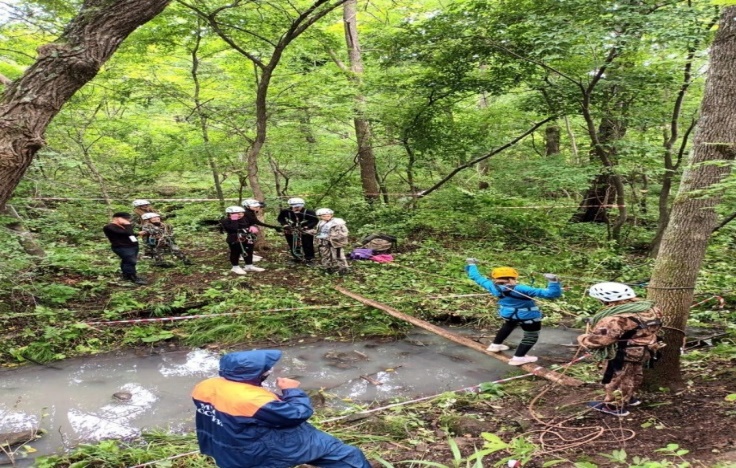 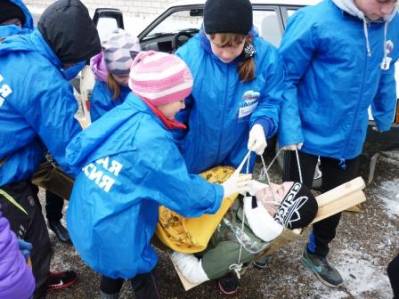 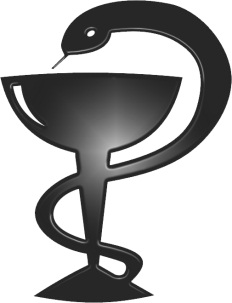 Здравоохранение
Учреждение
       здравоохранения на территории района - 
ГУЗ Улётовская ЦРБ.
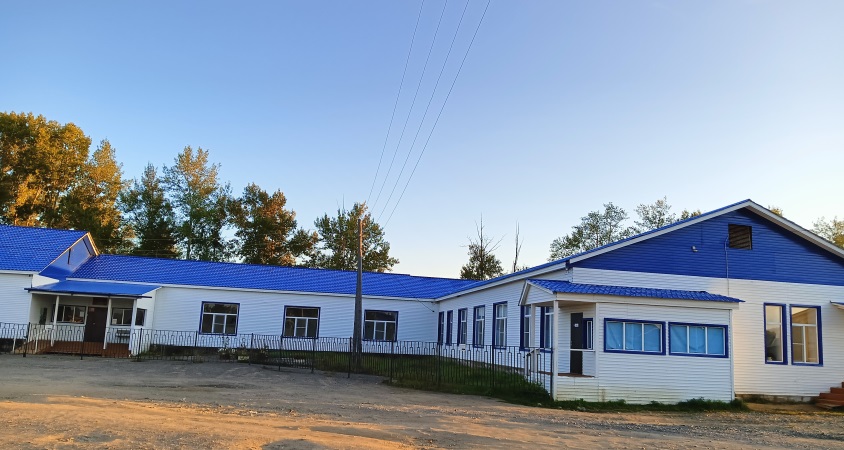 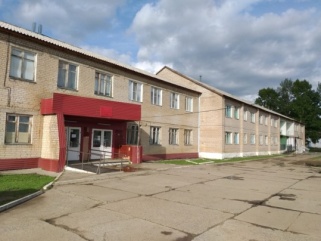 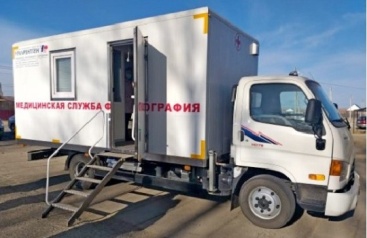 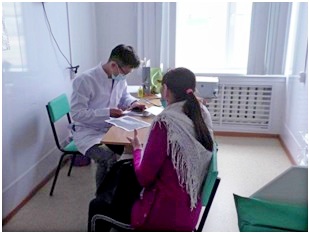 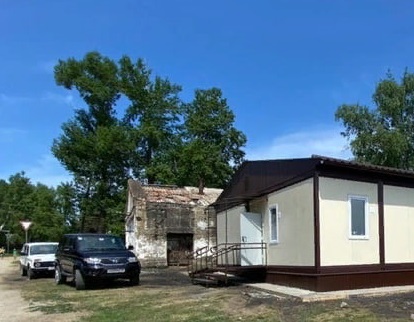 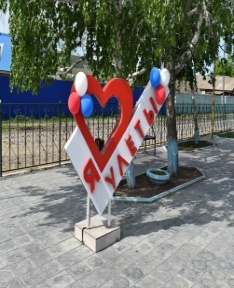 Культура
В Улётовском районе действуют два учреждения культуры:
    - Межпоселенческое районное учреждение культуры с 20 филиалами (культурно-досуговые учреждения) и 2 филиалами (музей и территориально обособленный экспозиционный отдел). 
    - МУК «Межпоселенческая центральная районная библиотека» муниципального района «Улётовский район» Забайкальского края с 23 библиотечными филиалами.
     Культработники организаторы и участники всех районных и поселенческих мероприятий. Участники краевых мероприятий, где постоянно занимают призовые места.
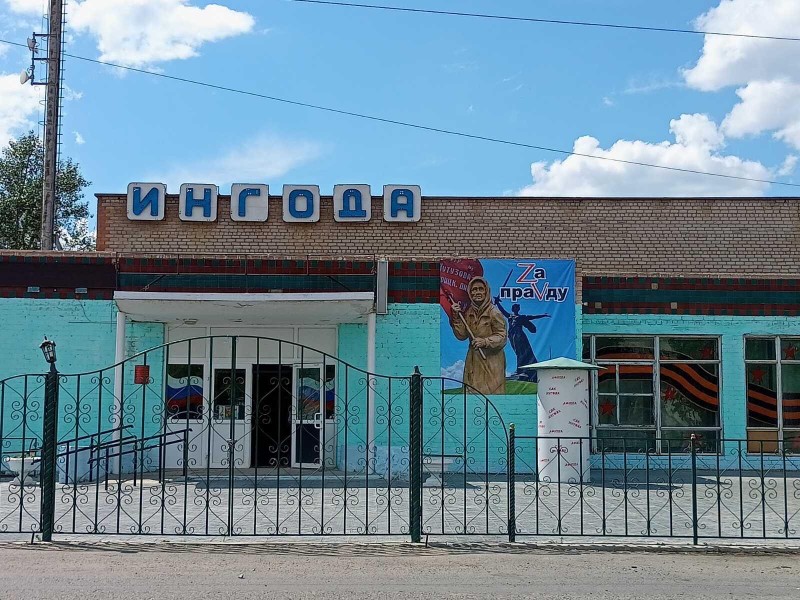 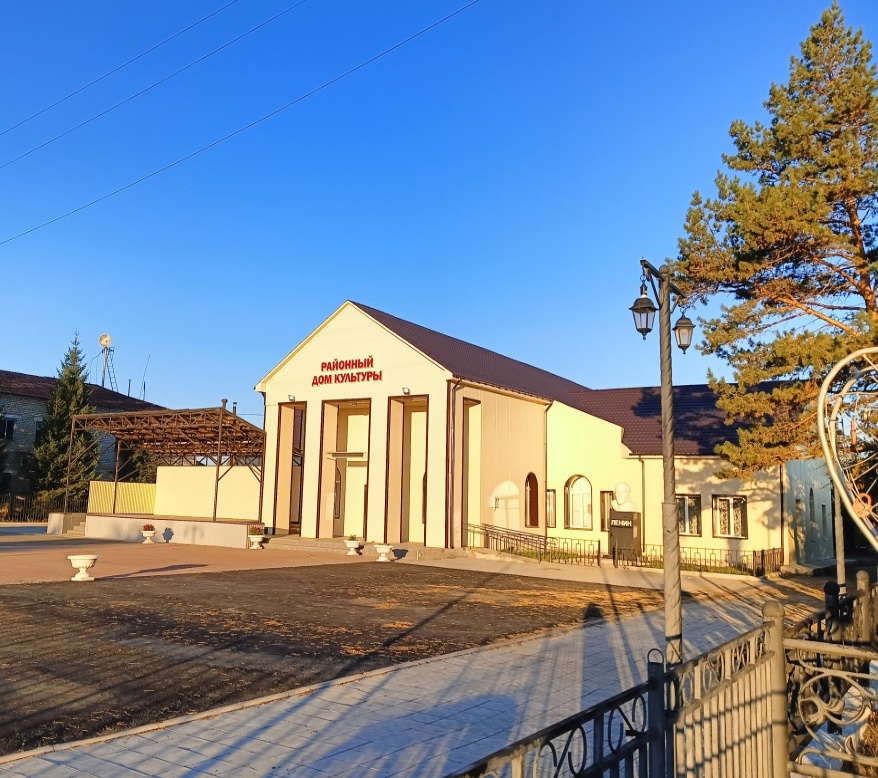 Одними из приоритетных направлений в работе клубных формирований КДУ района являются вокальный, хореографический и театральный жанры. Звание «Народный» имеют 6 творческих   коллективов:
    -  Улётовский народный театр им Н. Н. Буракова –РДК с. Улёты;
    -  образцовый театр кукол «Теремок» -  РДК с. Улёты.
    - народный самодеятельный ансамбль  «Остров Русь» -СДК         п. Дровяная ;
     -народная фольклорная группа семейских «Дешуланские узоры» - СДК с. Дешулан;
      - народная фольклорная группа «Сударушка» СДК                          с. Доронинское;
    - народная фольклорная группа семейских «Багулушки» СДНТ            с. Новосалия .
Культура
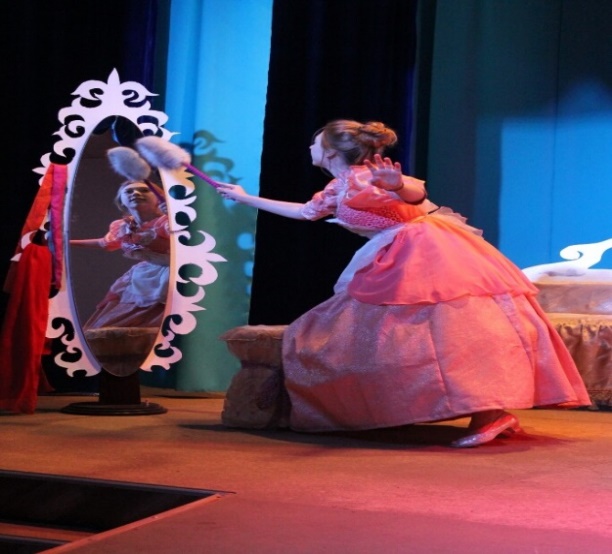 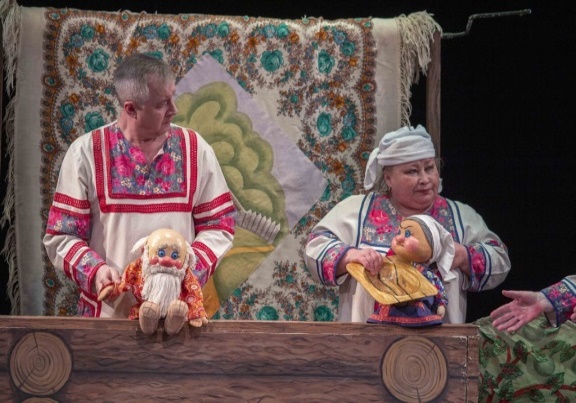 Музейная деятельность
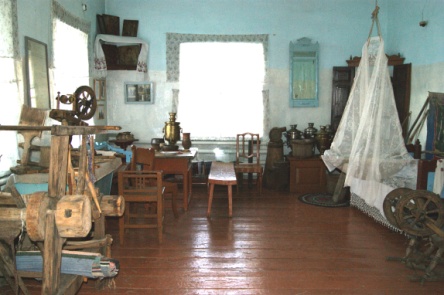 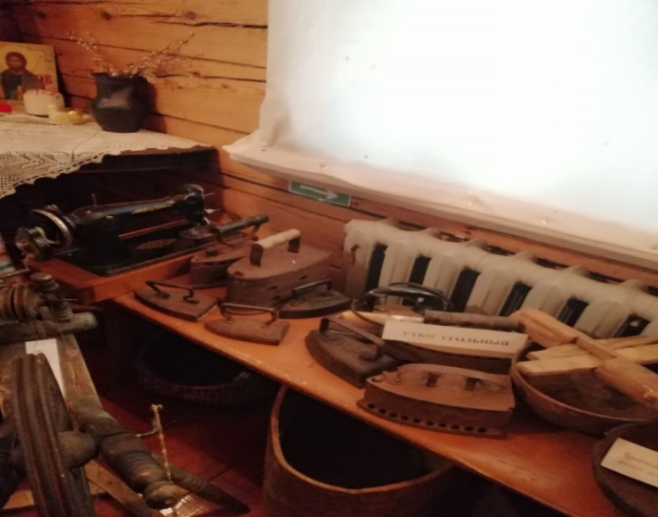 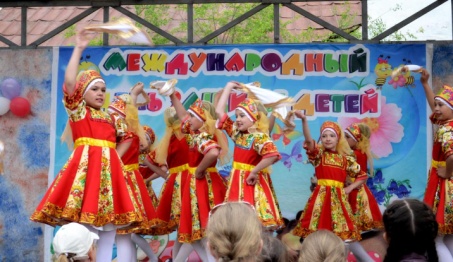 Библиотечное дело
МУК  Межпоселенческая центральная  районная библиотека- это первая модельная библиотека в районе.
     Районная детская библиотека, библиотечные филиалы в с. Дешулан  и с. Николаевское, имеют звание «Лучшее учреждение культуры».
     Сегодня библиотеки — это не только место хранения книг, но и пространство для активного общения, получения знаний, развития и занятий творчеством
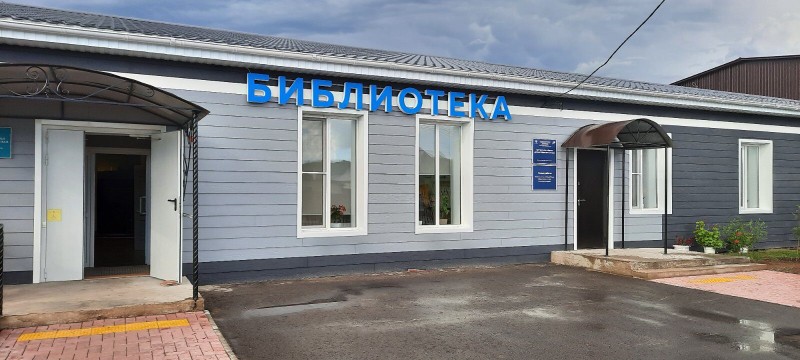 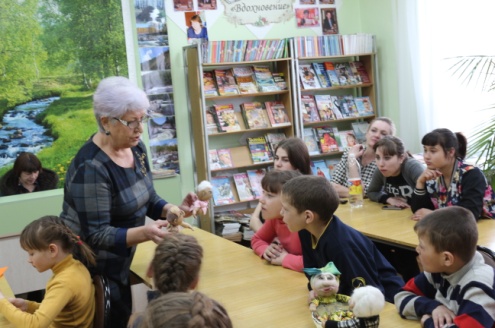 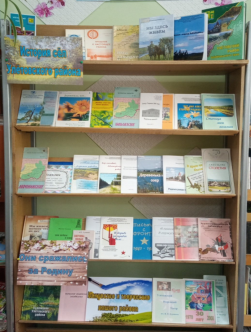 Духовная жизнь
На территории Улетовского района в с.Улёты действует   вновь воссозданный храм «Во имя Святого Архангела Михаила» Читинской и забайкальской епархии.
         В с.Танга расположена  церковь Святителя Иннокентия Иркутского.
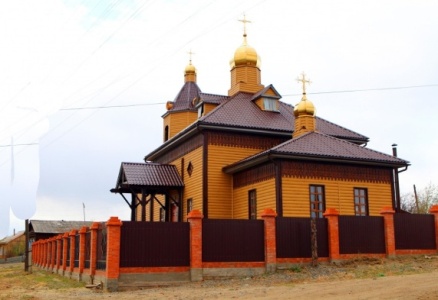 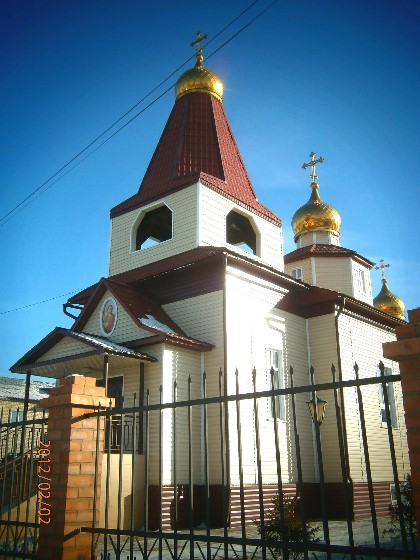 Физическая культура и спорт
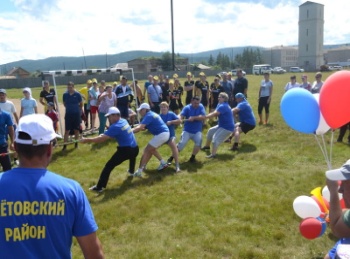 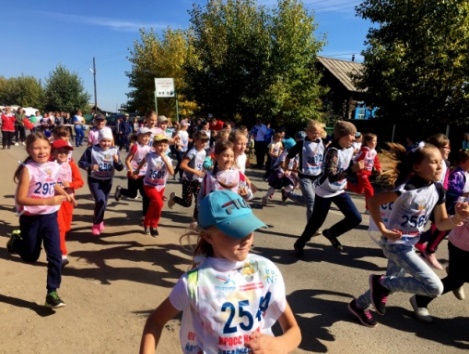 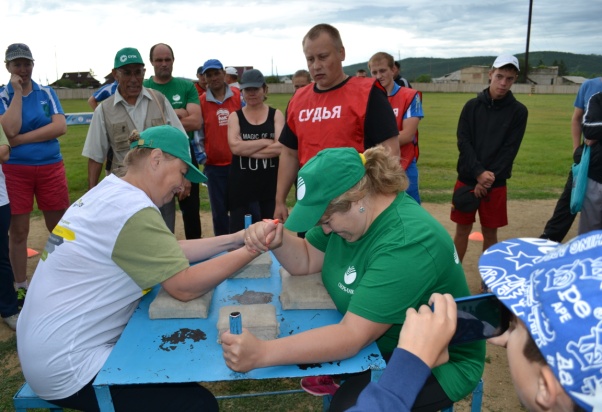 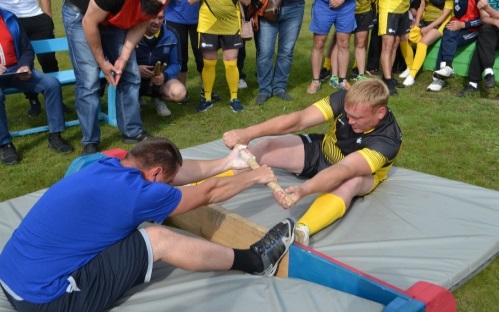 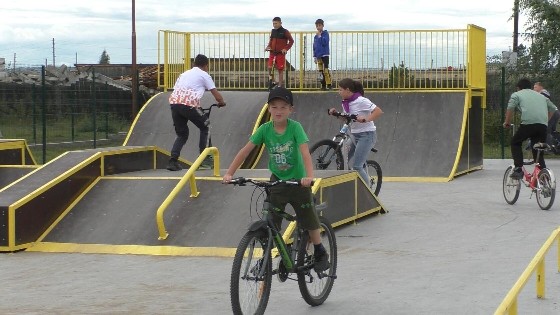 В 2022 году в населенных пунктах района устанавливались  уличные тренажеры, закупалось спортивное оборудование для школ района.
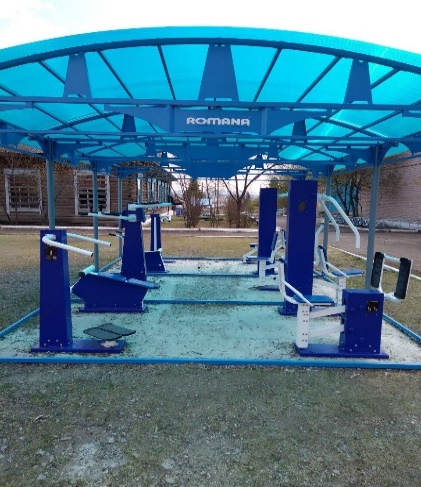 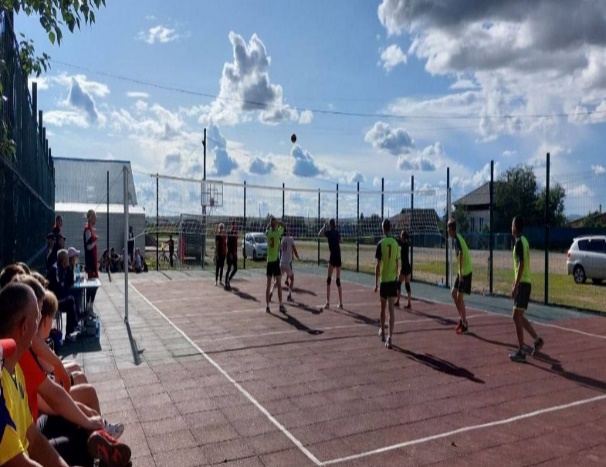 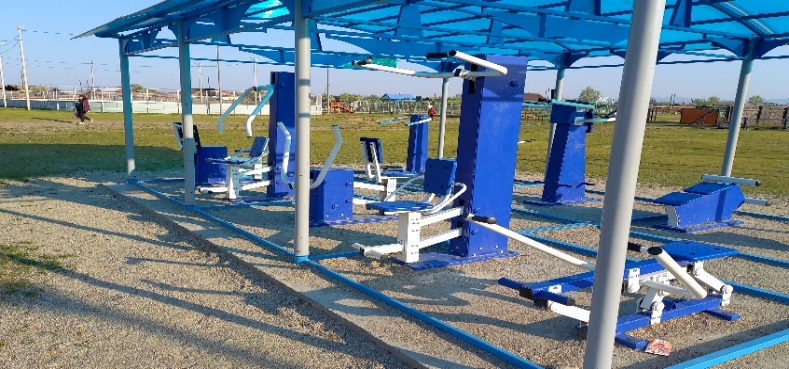 Жилищный фонд
В 2022  году введено в действие 1442 кв. метров 
жилья
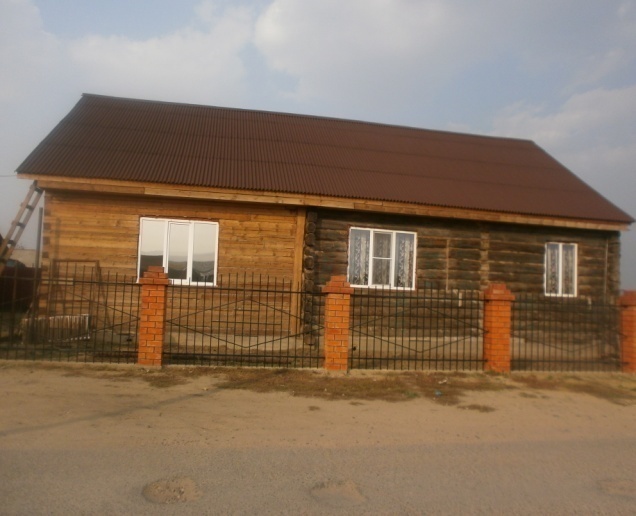 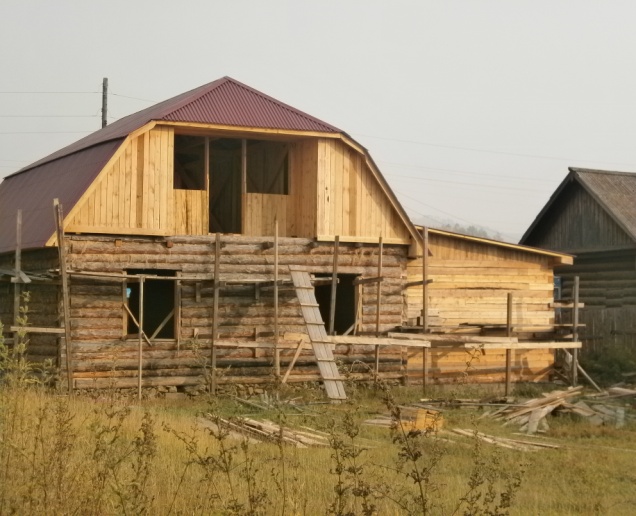 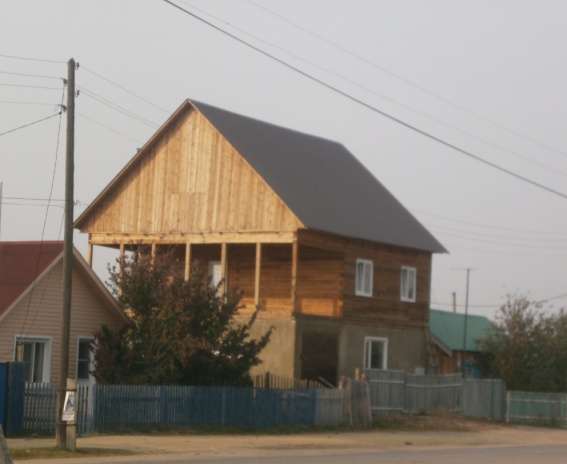 Демография
Трудовые ресурсы
Финансово-кредитные учреждения
На территории Улётовского района работают филиалы банков:
ПАО  «Сбербанк России» (с. Улёты, п.г.т. Дровяная);
АО  «Россельхозбанк» (с. Улёты);
ООО «Юниском инвест»; ПАО «Почта Банк»;
Потребительские кооперативы «Хилокский», «Содружество».
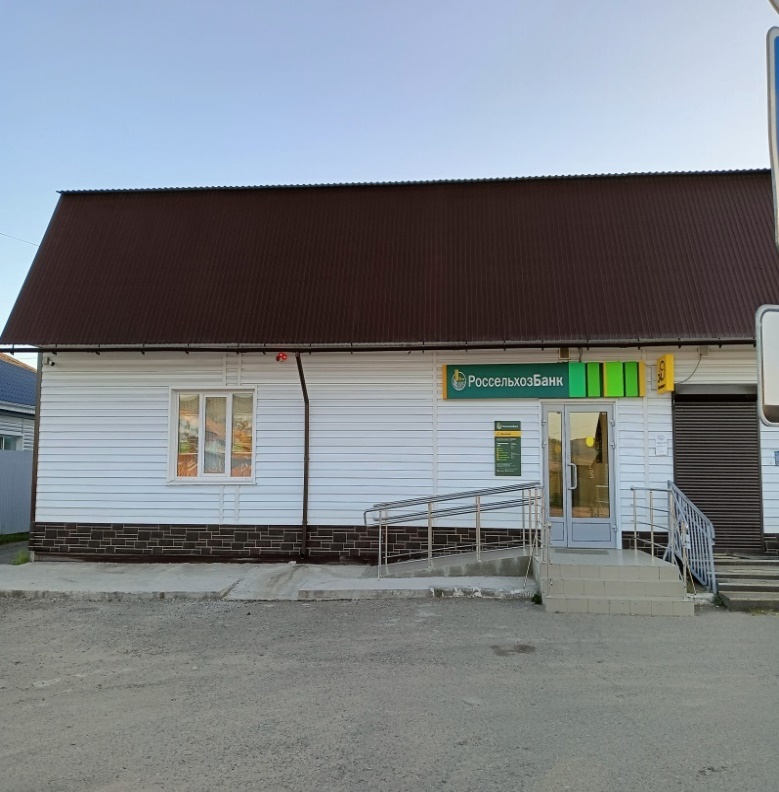 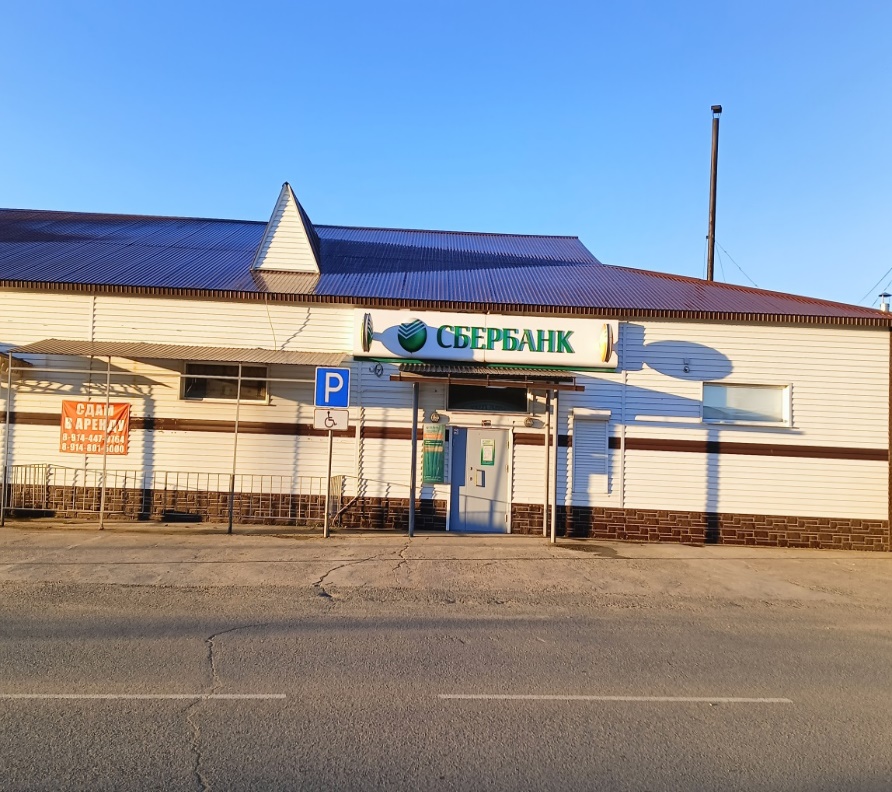 Бюджет района
Доходы консолидированного бюджета муниципального района «Улётовский район» в 2022 году составили 953 133,7 тыс. руб., 120% к  2021году  .
 Налоговые и неналоговые доходы –243 481,5 тыс. руб. – 114,9 % к 2021году .
 Безвозмездные поступления из других бюджетов бюджетной системы –709 652,2 тыс.руб. – 122,5% к 2021 году .
Расходы консолидированного бюджета муниципального района «Улётовский  район» в 2022 году составили 950 164,9 тыс. руб.,  121% к  2021 году.
Доходы населения
Динамика развития малого предпринимательства
Малое предпринимательство
Структура субъектов малого предпринимательства  на 31.12.2022года
Количество объектов потребительского рынка - 208 ед.:
в т.ч. количество объектов розничного рынка -178 ед.:
из них: продовольственные магазины - 42 ед.;
             промышленные магазины  - 69 ед.;
             смешанные магазины - 67 ед.;
             аптеки, аптечные пункты – 9 ед.;
             АЗС – 13 ед. 
             общественное питание -16 ед.;
             бытовые услуги -14 ед.
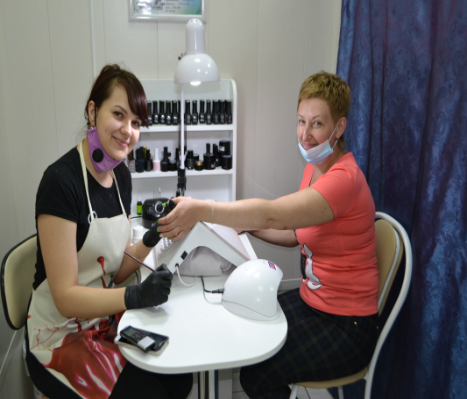 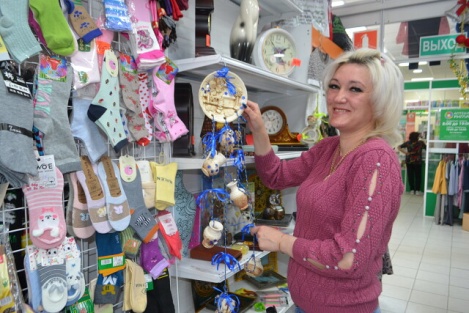 Поддержка малого предпринимательства
На территории муниципального района «Улётовский район» действует муниципальная программа «Развитие малого и среднего предпринимательства в муниципальном районе «Улётовский район» на 2021-2023 годы.
     Система программных мероприятий включает в себя: информационно-аналитическую поддержку; организационную поддержку; имущественную поддержку; финансовую поддержку.
     В 2022 году оказана финансовая поддержка трем субъектам малого предпринимательства общей суммой 300 тысяч рублей.
     В качестве имущественной поддержки развития малого и среднего предпринимательства сформирован  перечень муниципального имущества, свободного от прав третьих лиц (за исключением права хозяйственного ведения, права оперативного управления, а так же имущественных прав субъектов малого и среднего предпринимательства), подлежащего использованию в целях предоставления его во владение и (или) пользование на долгосрочной основе (в том числе по льготным  ставкам арендной платы) субъектам малого и среднего предпринимательства. В перечень внесено 9 объектов, общей площадью 37240,8 кв.                   
     В 2019 году сформирован муниципальный залоговый фонд, в который включены 3 объекта. В Положении о залоговом фонде предусмотрен заявительный характер использования объектов залога. 
     На официальном сайте района в разделе «Земля, имущество, экономика» создан подраздел «Малый бизнес», где размещается информация, касающаяся деятельности субъектов малого предпринимательства.
Перечень муниципального имущества, предназначенного во владение и (или) пользование субъектам малого предпринимательства
Перечень муниципального имущества, составляющего залоговый фонд
Промышленность
Объем отгруженных товаров собственного производства, выполненных работ и услуг собственными силами, млн. руб.
Объем произведенной продукции промышленного  производства на душу населения, тыс. руб.
Добыча полезных ископаемых
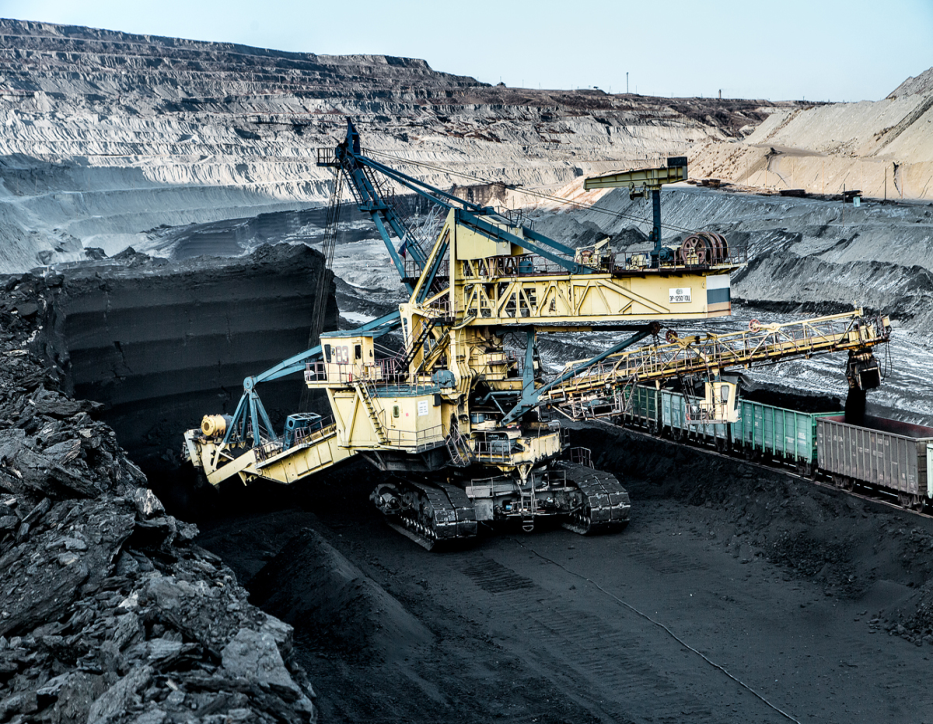 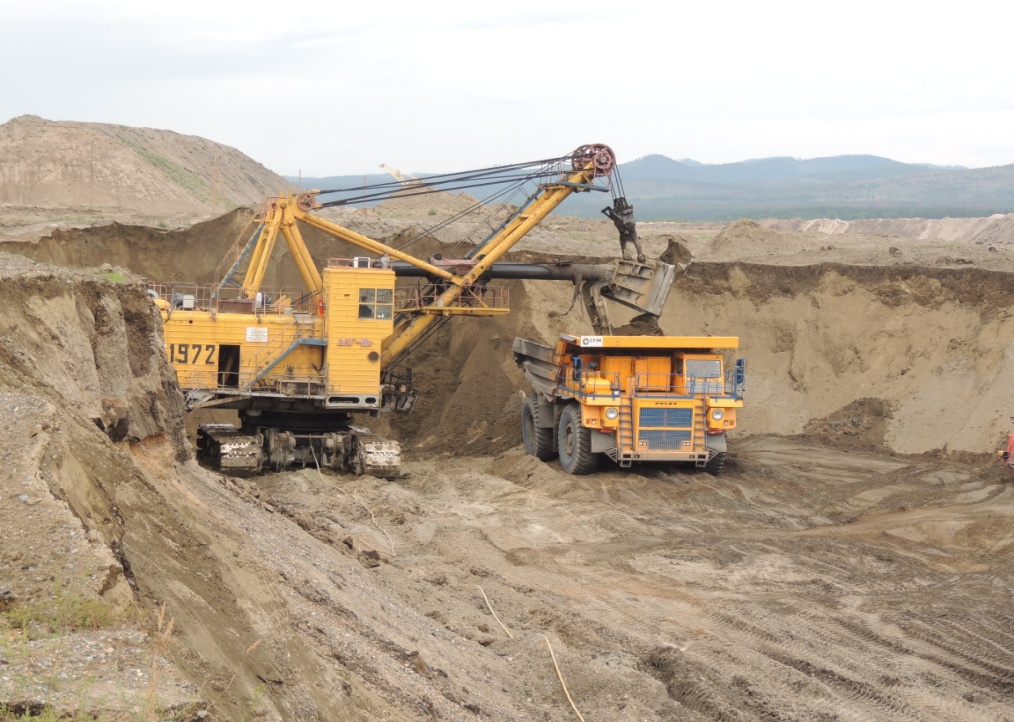 Системообразующие предприятия
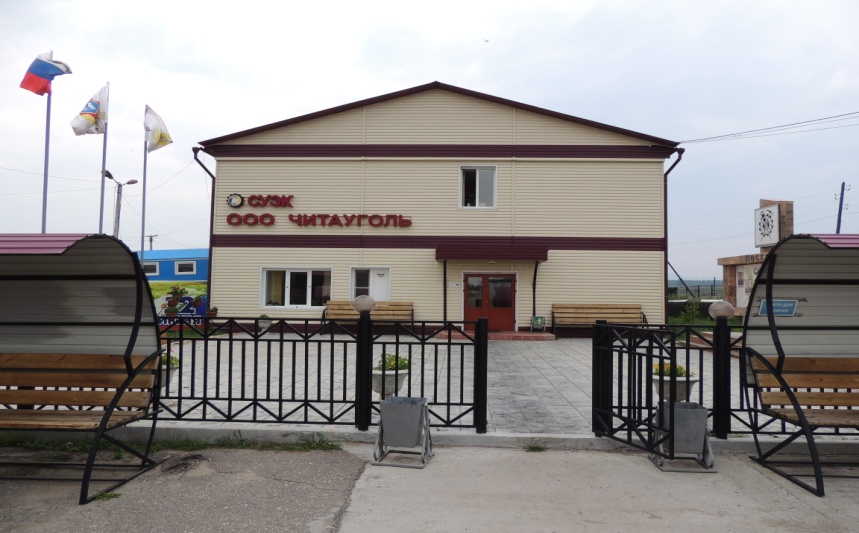 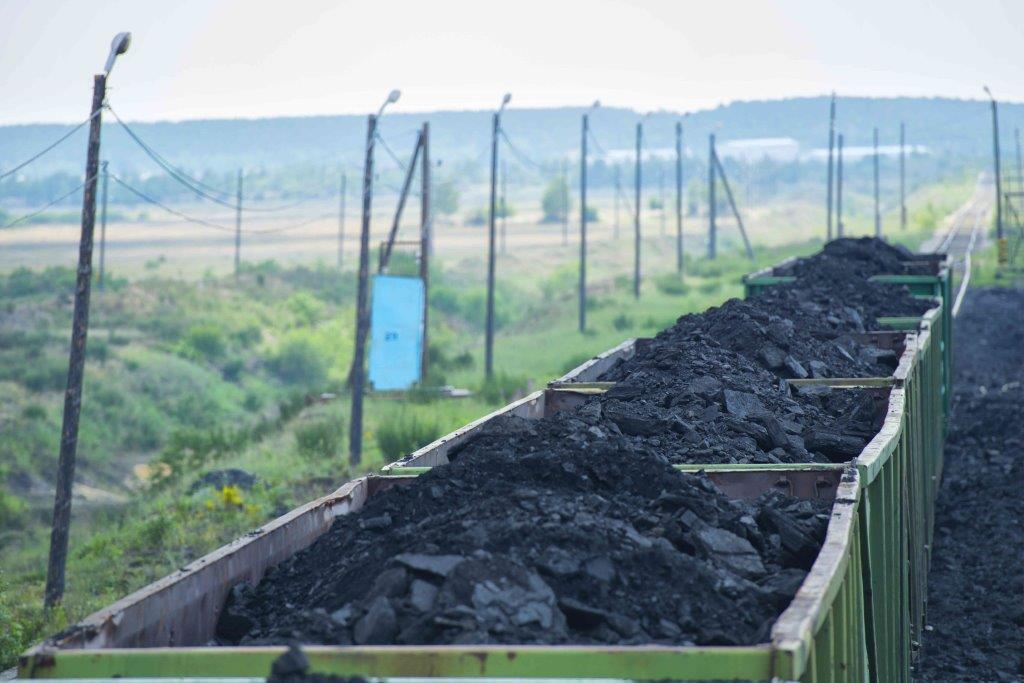 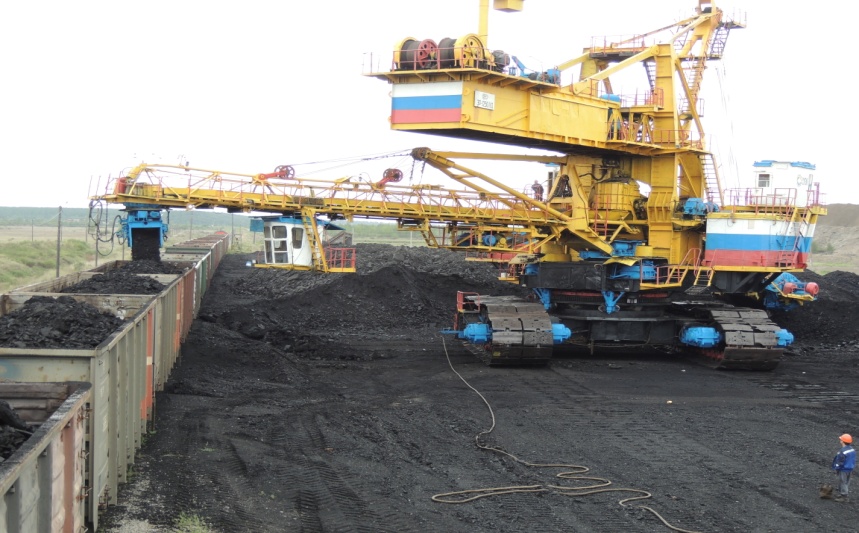 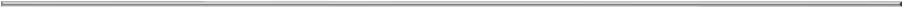 Обрабатывающие производства
Производство пищевых продуктов  осуществляют:  ИП  И.Г.Панов, ИП Т.В.Ковалёва, ИП А.С.Замберов, ИП Г.В. Макеева,  ИП Л.П.Коновалова.
Обработка древесины и производство изделий из дерева: 
ИП Е.В.Патрин, ООО «Универсал ЛТД», ИП Шолохова, ИП Хлуднев.
Издательская и полиграфическая деятельность – 
МУ Редакция газеты«Улётовские вести».
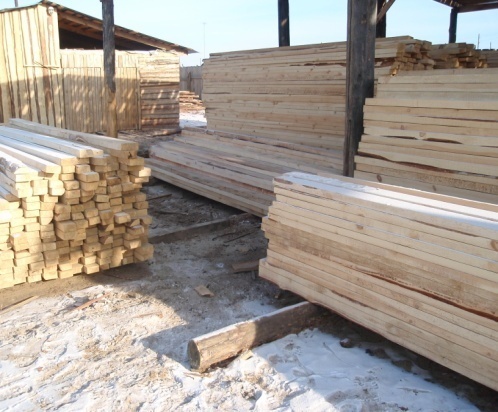 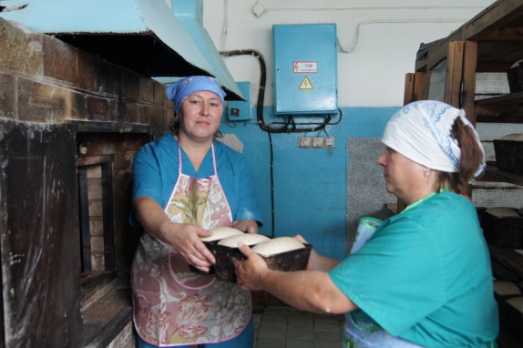 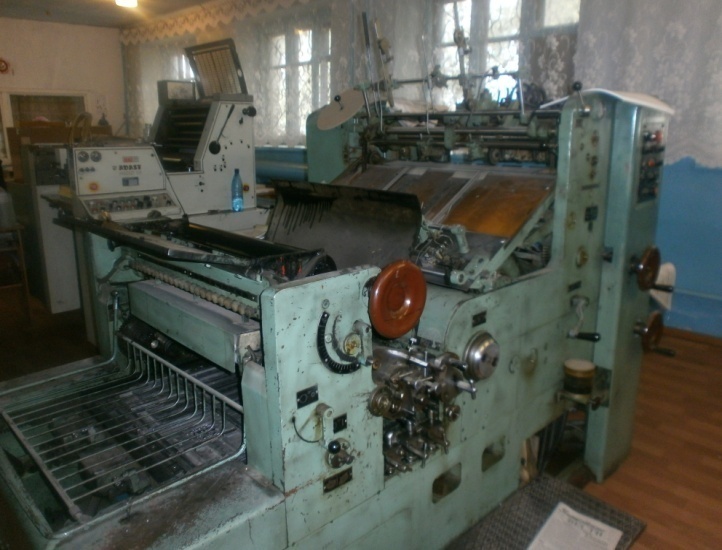 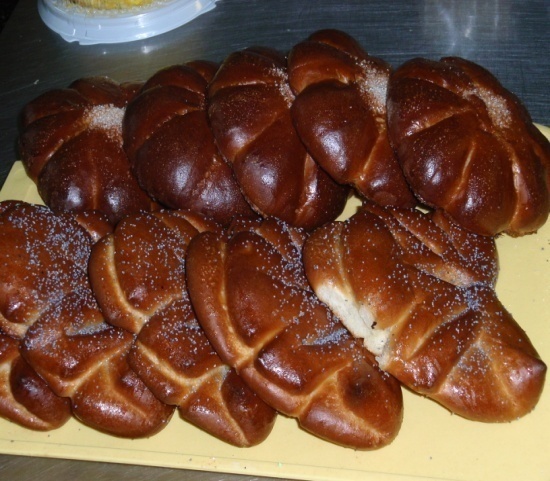 36
Сельское хозяйство
На территории района  в отрасли сельского хозяйства работают:  5 сельскохозяйственных предприятий,   12 КФХ,   5 сельскохозяйственных потребительских кооператива, 2 ИП.
Животноводство
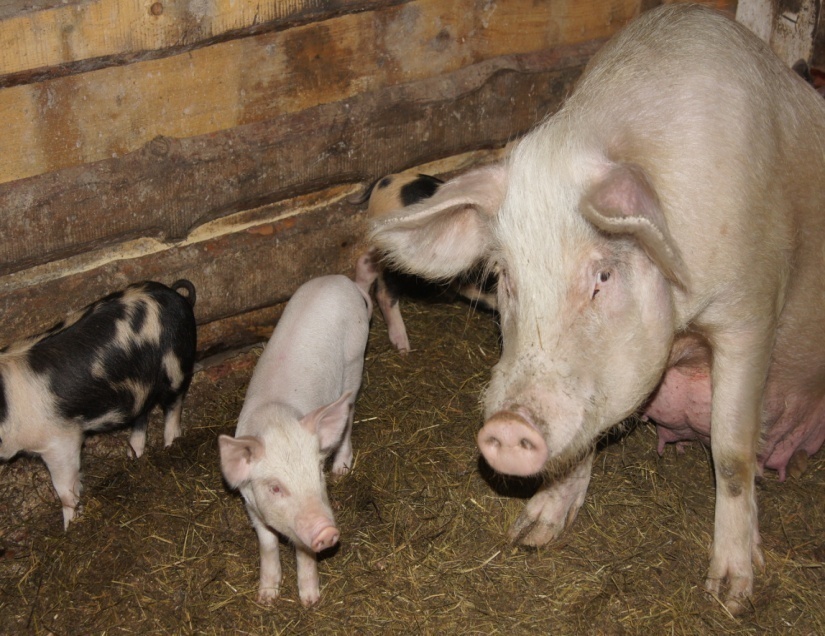 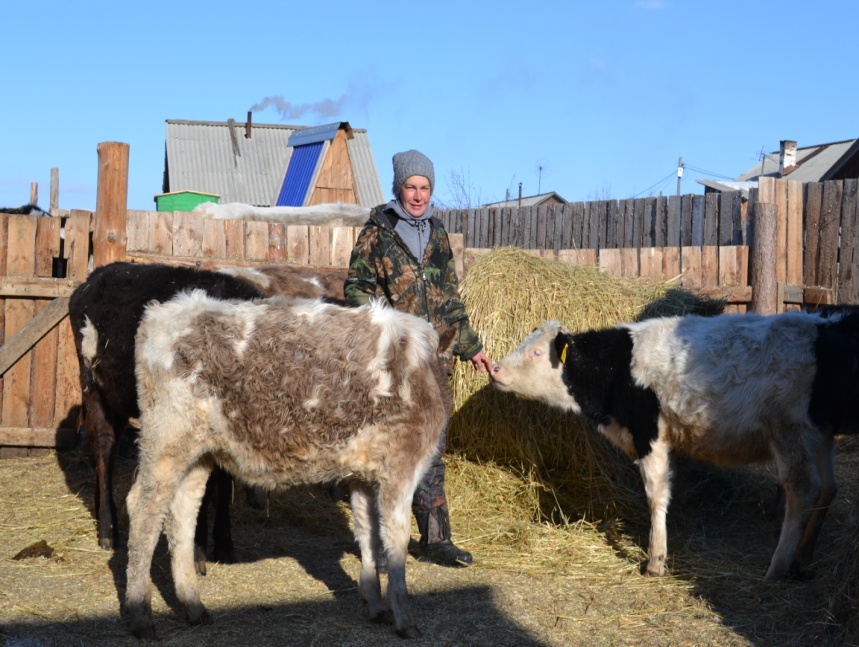 Растениеводство
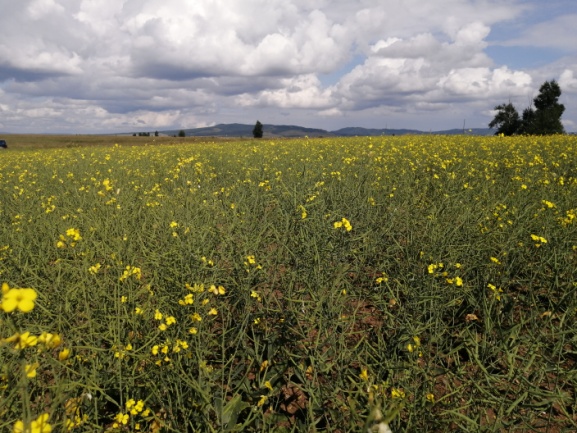 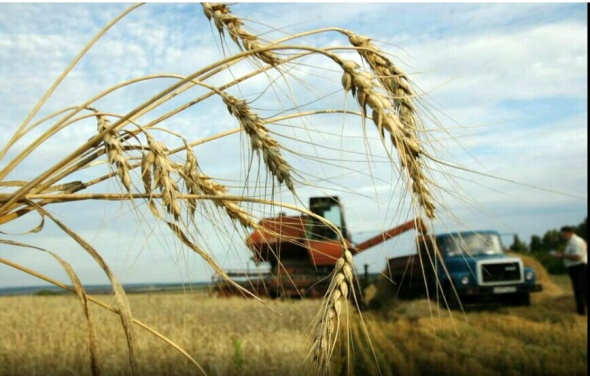 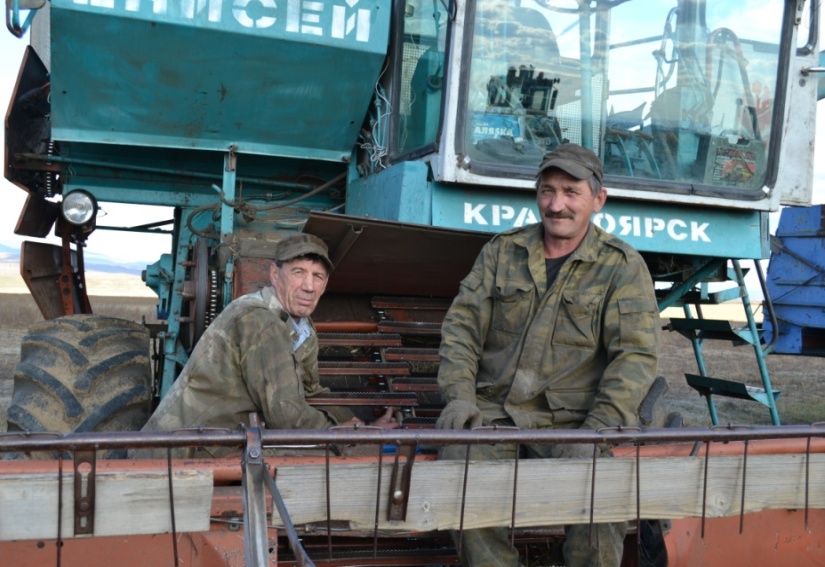 Инвестиционная деятельность
Объем инвестиций в основной капитал за счет всех источников финансирования на душу населения, тыс. руб.
Инвестиционный проект 

«Производство продукции растениеводства за счет вовлечения в оборот сельскохозяйственных угодий»
Организатор/инициатор проекта – ООО «Племенной завод «Комсомолец» 
Место реализации проекта – Забайкальский край, Улётовский район.
Отрасль, вид экономической деятельности – сельское хозяйство.
Цель проекта - производство продукции растениеводства за счет вовлечения в оборот сельскохозяйственных угодий .
Наличие бизнес-плана – бизнес-план разработан.
Объем инвестиций – 50 млн. рублей.
Срок окупаемости проекта – 10 лет.
Число создаваемых рабочих мест – 25.
Срок реализации проекта – с 2018 года.
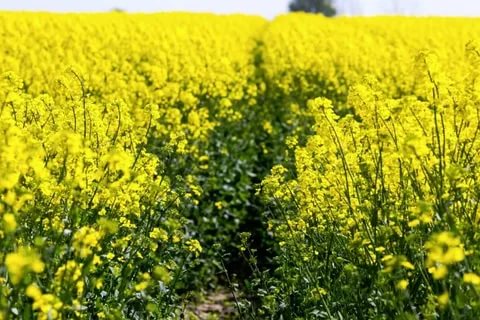 Инвестиционный проект 

«Разведение КРС мясного направления в с.Черемхово»
Организатор/инициатор проекта ИП ГКФХ Щербинин Геннадий Борисович 
Место реализации проекта – Забайкальский край, Улётовский район, с.Черемхово.
Отрасль, вид экономической деятельности – сельское хозяйство.
Цель проекта – разведение КРС мясного направления.
Описание проекта - Строительство комплекса для выращивания 200 голов КРС мясного направления. Увеличение объема производства мяса говядины
Наличие бизнес-плана – бизнес-план.
Объем инвестиций – 5 млн. рублей.
Способ привлечения инвестиций (источники инвестиций) – собственные средства, кредиты банка, средства гранта.
Срок окупаемости проекта – 5 лет.
Число создаваемых рабочих мест – 5.
Срок реализации проекта – с 2020 года.
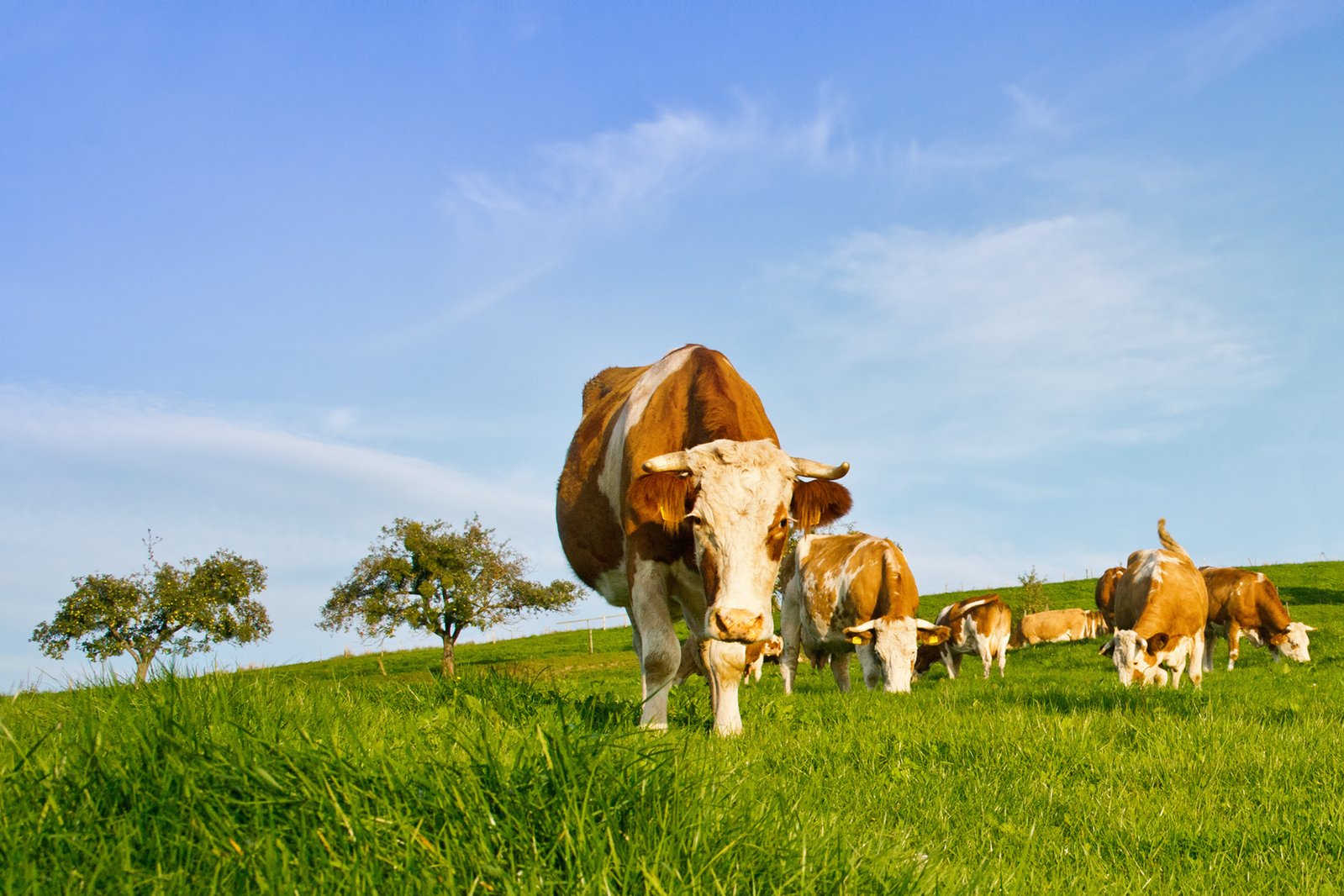 Инвестиционный проект 

«Вовлечение в  оборот 20 тысяч гектар земель, строительство молочно-товарной фермы на 600 голов дойного стада»
Организатор/инициатор проекта – ООО «Колос» 
Место реализации проекта – Забайкальский край, Улётовский район,  территория Тор «Забайкалье».
Отрасль, вид экономической деятельности – сельское хозяйство.
Цель проекта - организация производства продукции растениеводства и развитие молочного скотоводства  в Улётовском районе
Описание проекта -вовлечение в оборот 20 тысяч гектар земель, строительство молочно-товарной фермы на 600 голов дойного стада.
Наличие бизнес-плана – бизнес-план разработан.
Объем инвестиций – 830 млн. рублей.
Способ привлечения инвестиций (источники инвестиций) – собственные средства, заемные.
Срок окупаемости проекта – 10 лет.
Число создаваемых рабочих мест – 20.
Срок реализации проекта – с 2022-2027 года.
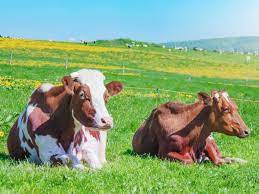 Инвестиционный проект 

«Производство продукции растениеводства за счет вовлечения в оборот сельскохозяйственных угодий»

Организатор/инициатор проекта – ООО «Доронинское»
Место реализации проекта – Забайкальский край, Улётовский район.
Отрасль, вид экономической деятельности – сельское хозяйство.
Цель проекта - Производство продукции растениеводства за счет вовлечения в оборот сельскохозяйственных угодий.
Описание проекта -Введение в оборот 6000 га залежных земель для производства зерновых и масличных культур, приобретение сельхозтехники  на 100 млн. руб., проведение культур технических работ на 60 млн. руб
Наличие бизнес-плана – бизнес-план разработан.
Объем инвестиций – 200 млн. рублей.
Способ привлечения инвестиций (источники инвестиций) – собственные средства, кредиты банка, средства гранта.
Срок окупаемости проекта – 6 лет.
Число создаваемых рабочих мест – 25.
Срок реализации проекта – 2021-2027 года.
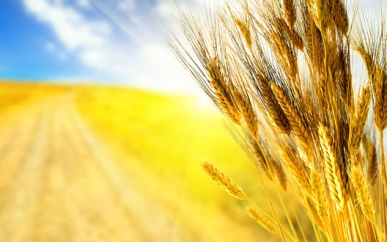 Инвестиционный проект 

«Увеличение объемов производства хлебобулочных и кондитерских изделий в 3 раза и ассортимента до 60 наименований продукции»

Организатор/инициатор проекта – ИП Коновалова Лариса Петровна
Место реализации проекта – Забайкальский край, Улётовский район, с.Николаевское.
Отрасль, вид экономической деятельности – Пищевая промышленность.
Цель проекта - Увеличение объемов производства хлебобулочных и кондитерских изделий в 3 раза и ассортимента до 60 наименований продукции. Расширение рынков сбыта
Наличие бизнес-плана – бизнес-план .
Объем инвестиций – 12,5 млн. рублей.
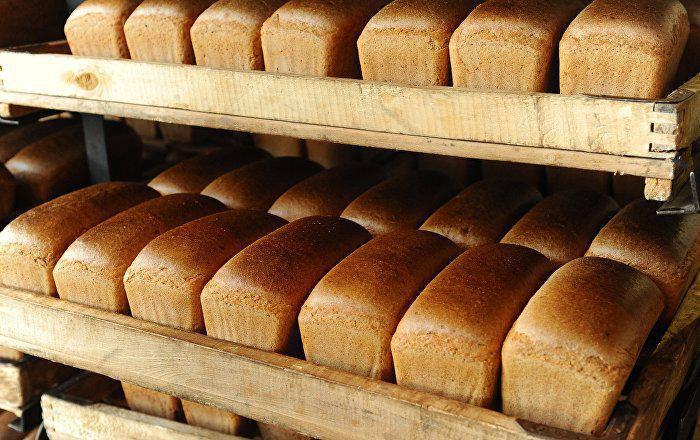 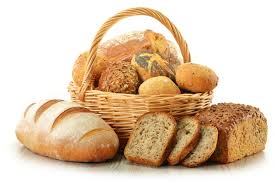 Способ привлечения инвестиций (источники инвестиций) – Собственные средства, кредиты банка, средства гранта
Срок окупаемости проекта – 5 лет.
Число создаваемых рабочих мест – 10.
Срок реализации проекта – с 2020 года.
Инвестиционный проект 

«Развитие туристической деятельности на озере Арей»

Организатор/инициатор проекта – ИП Цыпылов Александр Васильевич
Место реализации проекта – Забайкальский край, Улётовский район, с. Арей
Отрасль, вид экономической деятельности – Туристическая деятельность
Цель проекта - Развитие туристической деятельности на озере Арей.
Описание проекта -Строительство туристических объектов размещения на озере Арей и обустройство территории.
Наличие бизнес-плана – бизнес-план разработан.
Объем инвестиций – 4 млн. рублей.
Способ привлечения инвестиций (источники инвестиций) – Собственные средства, средства гранта.
Срок окупаемости проекта – 5 лет. Число создаваемых рабочих мест – 2.
Срок реализации проекта – 2022-2027 года.
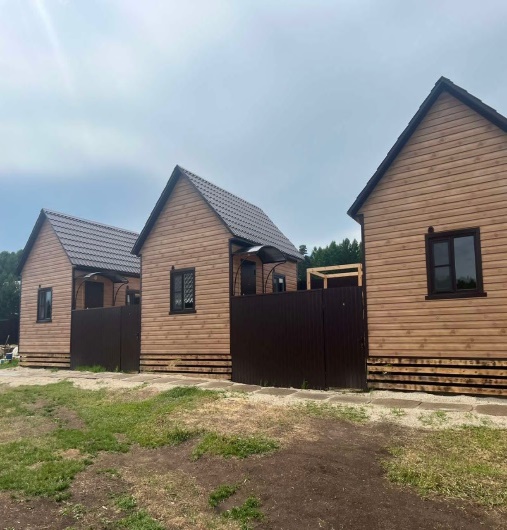 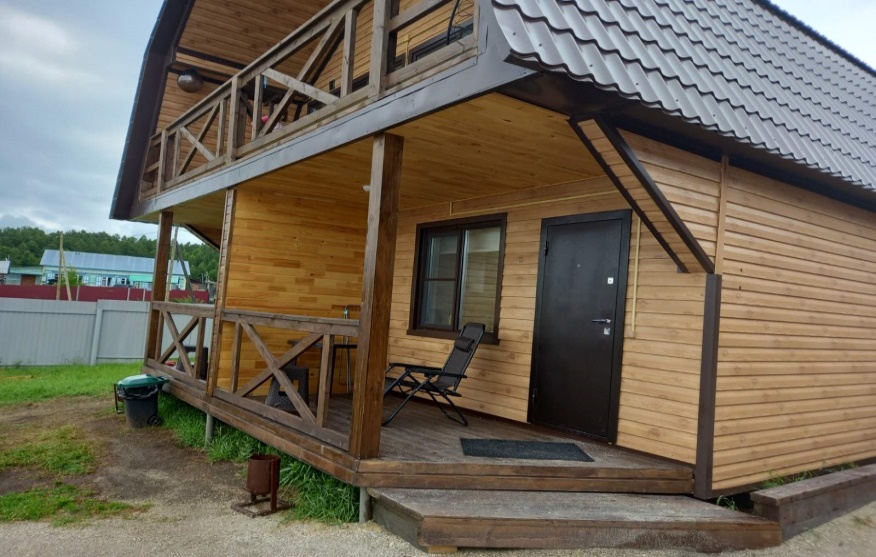 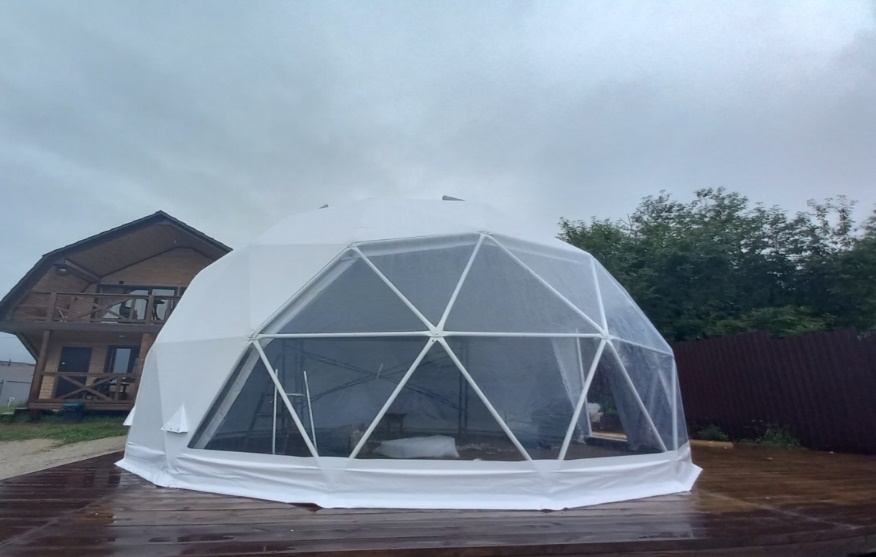 Инвестиционный проект 

«Переработка отходов деревопереработки п. Ленинский»

Организатор/инициатор проекта – ИП Вшивкова Надежда Николаевна
Место реализации проекта – Забайкальский край, Улётовский район, пос. Ленинский
Отрасль, вид экономической деятельности – Промышленное производство.
Цель проекта - Переработка отходов деревоперерабатывающих предприятий Улётовского района.
Описание проекта -Завод планирует производить до 4-5 т продукции в сутки. Сырьем послужат отходы деревоперерабатывающих предприятий Улётовского района. 
Наличие бизнес-плана – бизнес-план.
Объем инвестиций – 12 млн. рублей.
Способ привлечения инвестиций (источники инвестиций) – собственные средства.
Срок окупаемости проекта – 5 лет.
Число создаваемых рабочих мест – 10.
Срок реализации проекта – 2022-2026 года.
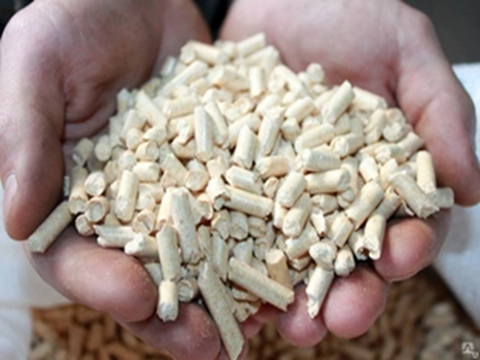 Взаимодействие с ОМС
Проводятся  заседания Консультативного Совета глав сельских, городского поселений и главы муниципального района «Улётовский район», сходы граждан в населенных пунктах.
    Продолжается работа по созданию территориальных общественных самоуправлений (ТОС).
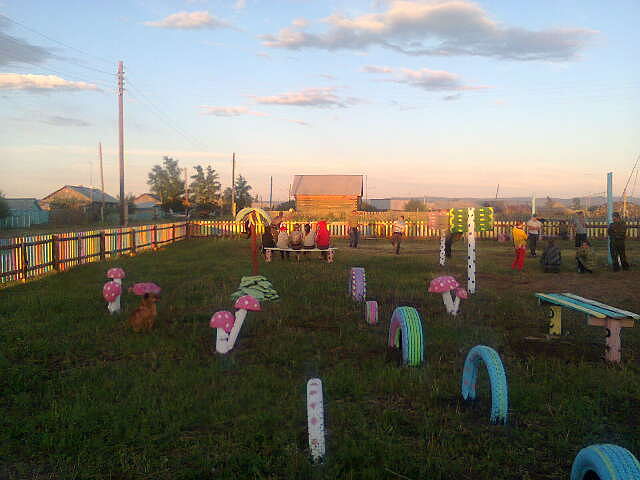 ТОСы
В районе зарегистрированы и работают 
8 ТОСов
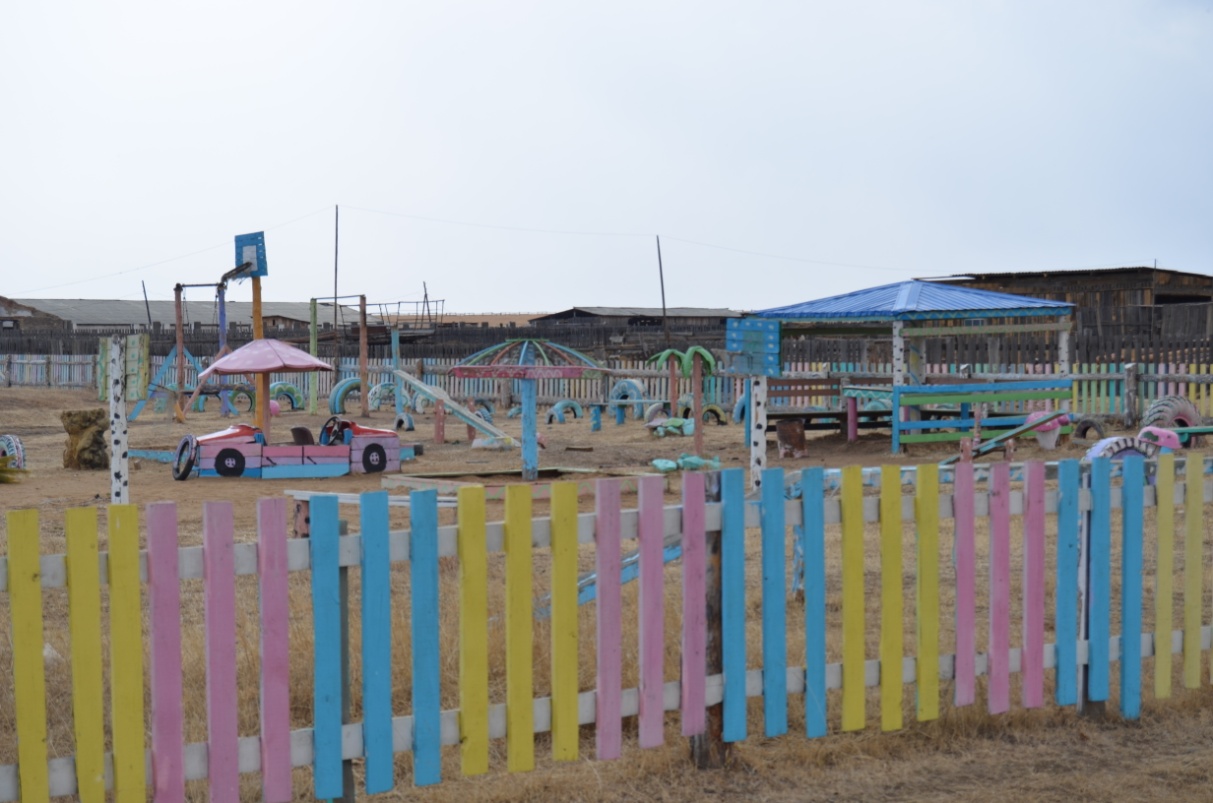 Информация о свободных производственных площадях на территории муниципального района «Улётовский район»
Информация о свободных сформированных земельных участках
Свободные земельные участки несформированные
Администрация муниципального района «Улётовский район» Забайкальского краяАдрес: 674050, Забайкальский край, Улётовский район, с. Улёты, ул. Кирова, 68 «а», e-mail: raiad-min@yandex.ruСинкевич Александр Иннокентьевич — Глава муниципального района «Улётовский район» , руководитель администрации муниципального района «Улётовский район»телефон: 8-30(238)-5-32-93 
Горковенко Владимир Анатольевич — Первый заместитель главы муниципального района «Улётовский район»
телефон: 8-30-(238)-5-32-92

Саранина Светлана Викторовна — Заместитель главы муниципального района «Улётовский район»телефон: 8-30(238)-5-33-35

Колесникова Вероника Вадимовна — Начальник Управления деламителефон: 8-30(238)-5-37-87

Негодяева Светлана Николаевна – Начальник отдела имущественных, земельных отношений и экономики администрации муниципального района  «Улётовский район» Забайкальского края
  телефон: 8-30-(238)-5-41-18 Приемная администрации:
Михайлова Танзиля Фатиховна— секретарь
 телефон/факс 8-30(238)-5-32-44